Nové instrumentárium      a MDR
Eva Sedláčková, Janka Bartíková

2024
…aneb jak jsme to všechno zvládli,
když se na sále rozhodnou pro nové nástroje..
Obsah
Pořízení nového instrumentária.
Příprava Centrální sterilizace.
Předání a převzetí instrumentária.
Péče o nástroje.
Předání zaevidovaného a ošetřeného instrumentária na COS.
Poučení z chyb.
Kazuistika.
Závěr.
Pořízení nového instrumentária
Analýza nástrojů na COS.
Instrumentárium pro Centrální operační sály.
Spolupráce obchodního oddělení a oddělení zdravotechniky.
REACT-EU.
Výzva IROP č. 98.
Soutěžil se dodavatel.
Personál z COS byl v showroomu.
100 kontejnerů.
5000 jednotlivých nástrojů.
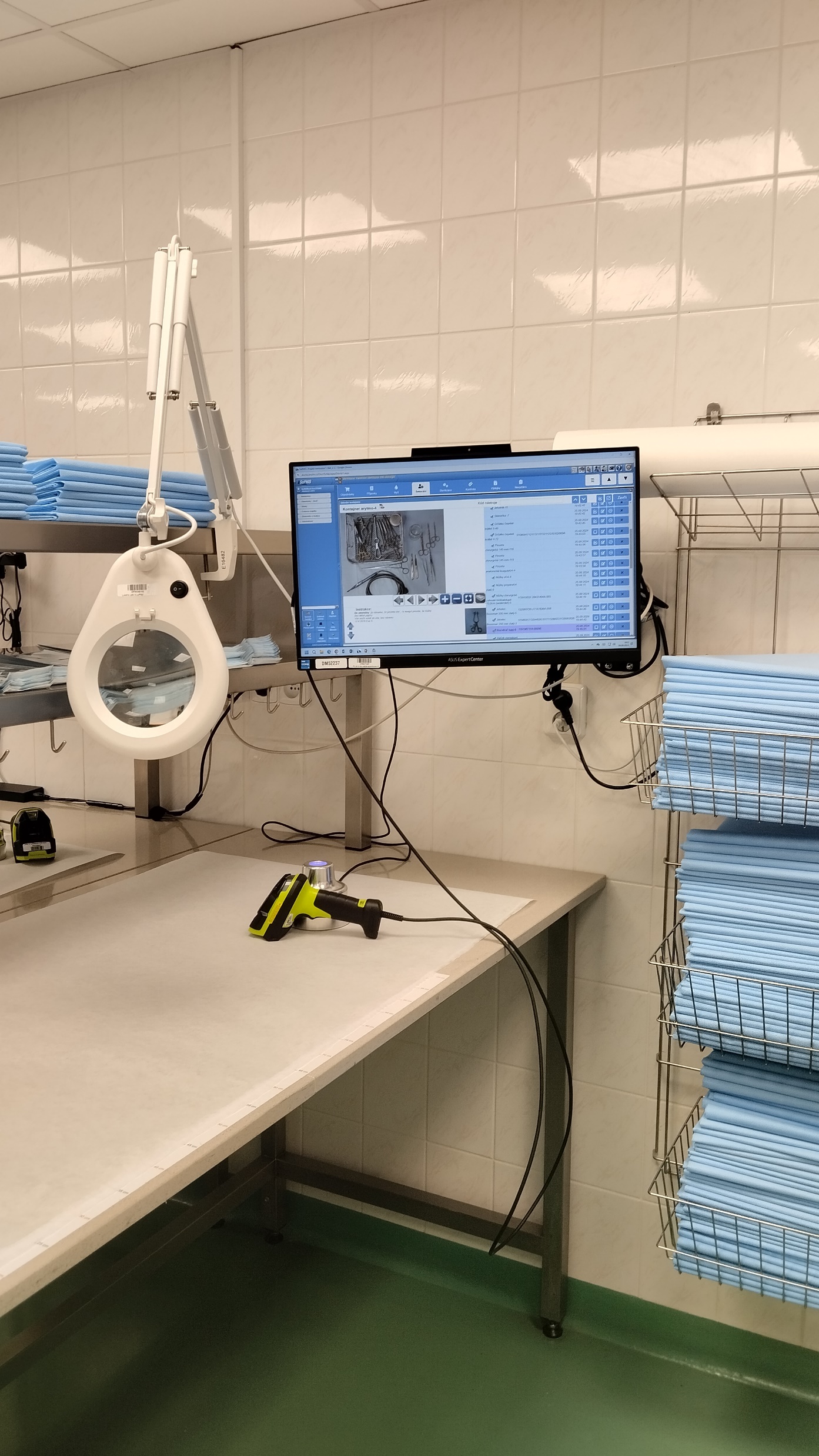 Příprava Centrální sterilizace
Nákup čteček  - „puky“ a ,,obojetné čtečky“.
Pořízení nové myčky.
Nastavení staré myčky.
Navýšení kapacity výroby DEMI vody.
Zaškolení personálu.
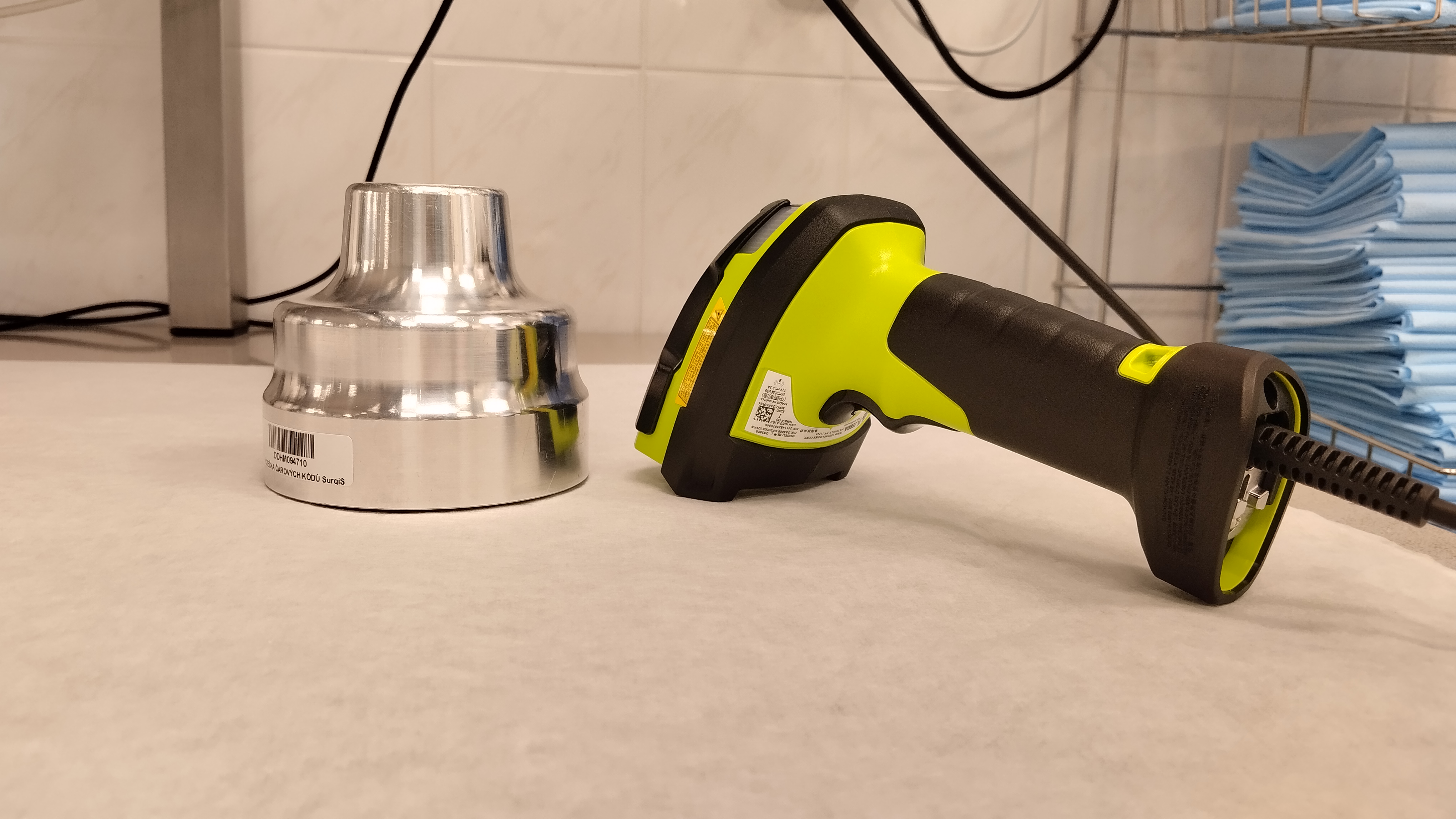 Předání a převzetí instrumentária
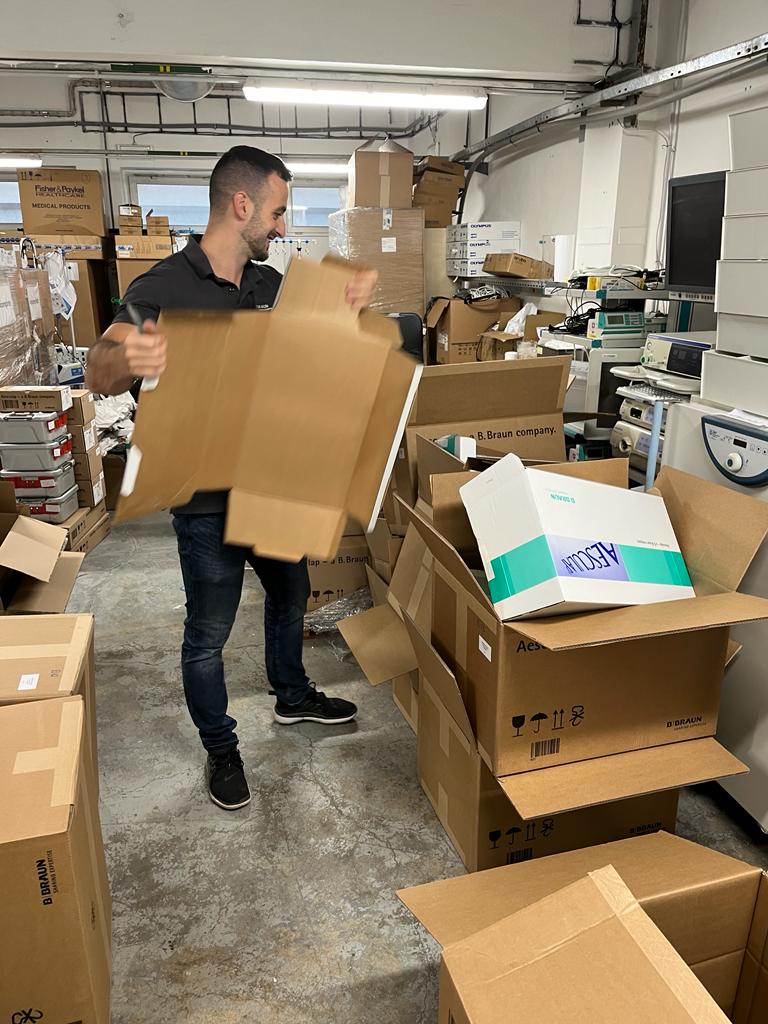 Listopad 2023.
Ve skladu OZT převzetí instrumentária od firmy. 
Rozdělení nástrojů do kontejnerů a rozdělení solitérních nástrojů na NS.
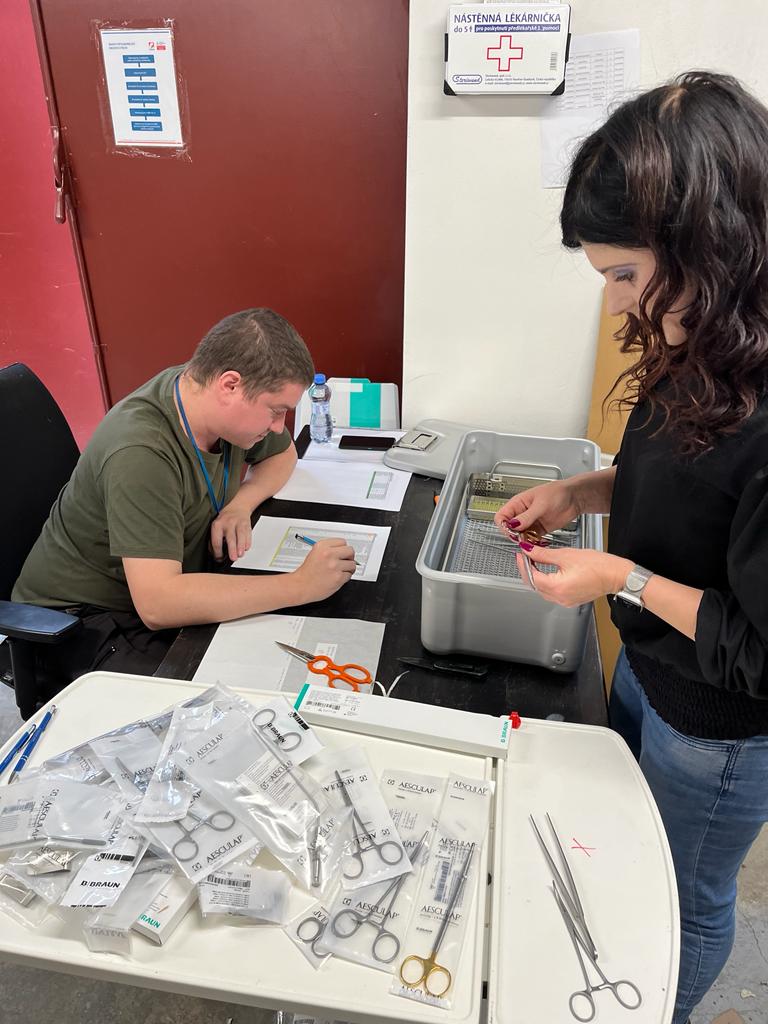 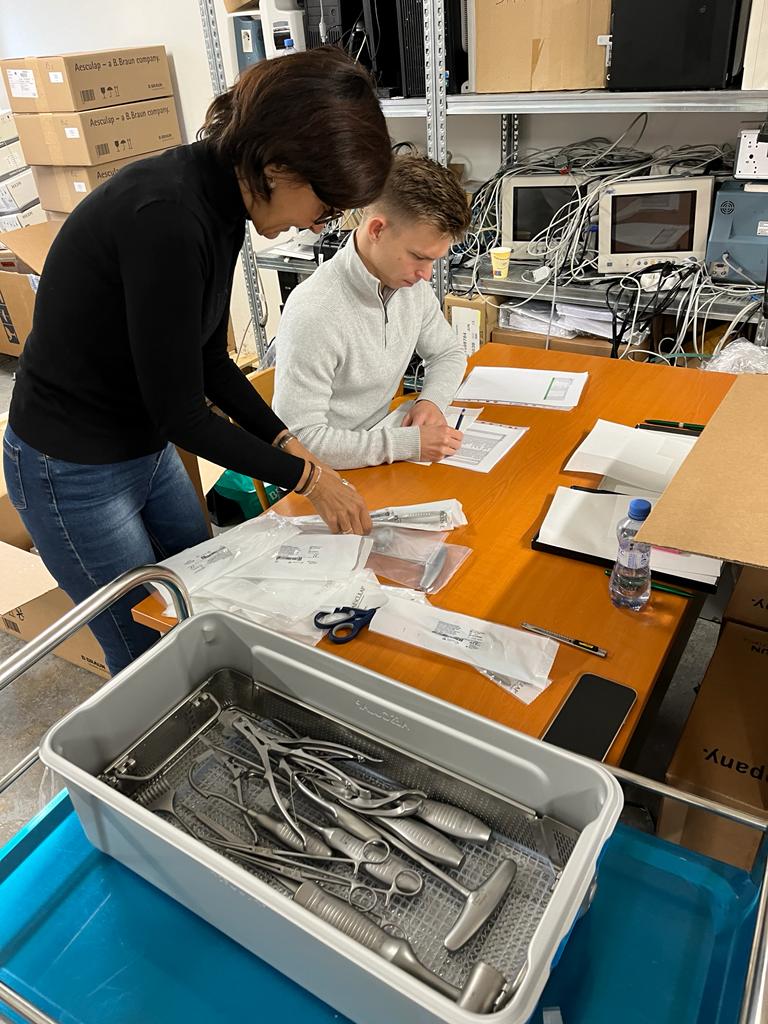 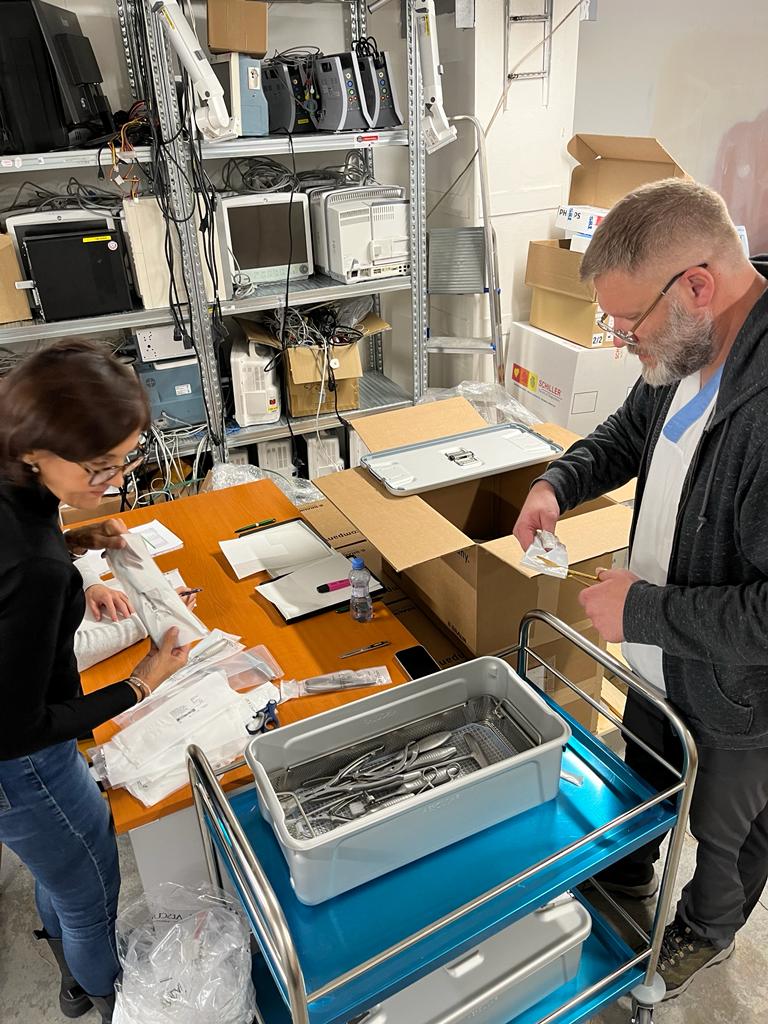 Centrální sterilizace
Převoz instrumentária ze skladu OZT na Centrální sterilizaci.
Práce v programu Doctis-Sophis.
Založení produktů do katalogu, měření, focení, nastavení kalkulací, apod. 
Zavedení nových kontejnerů do majetku.
Přiřazení nástrojů do kontejnerů.
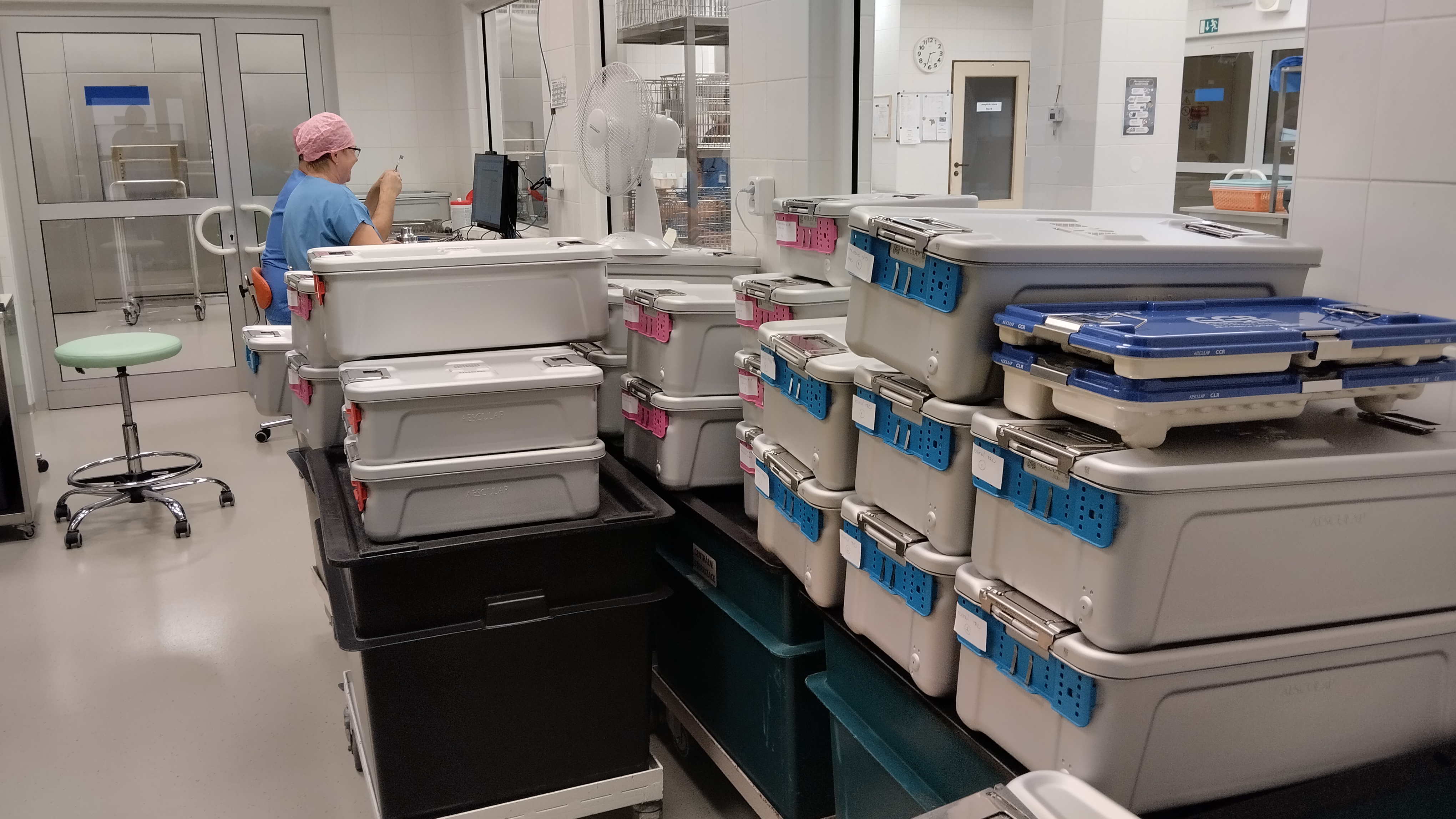 Nejvěrnější přátelé
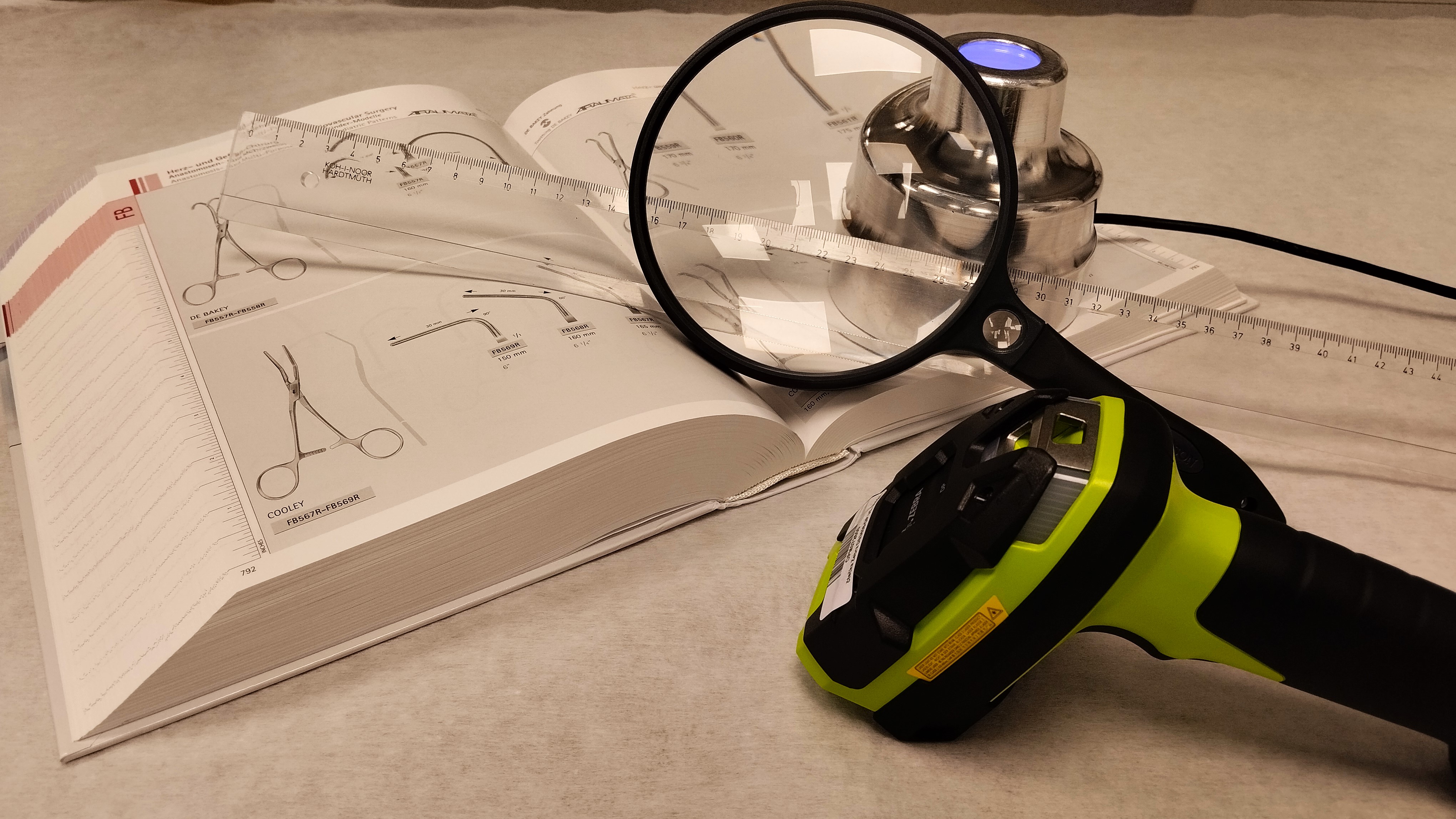 Podpora firmy Sophis, perfektně fungující program
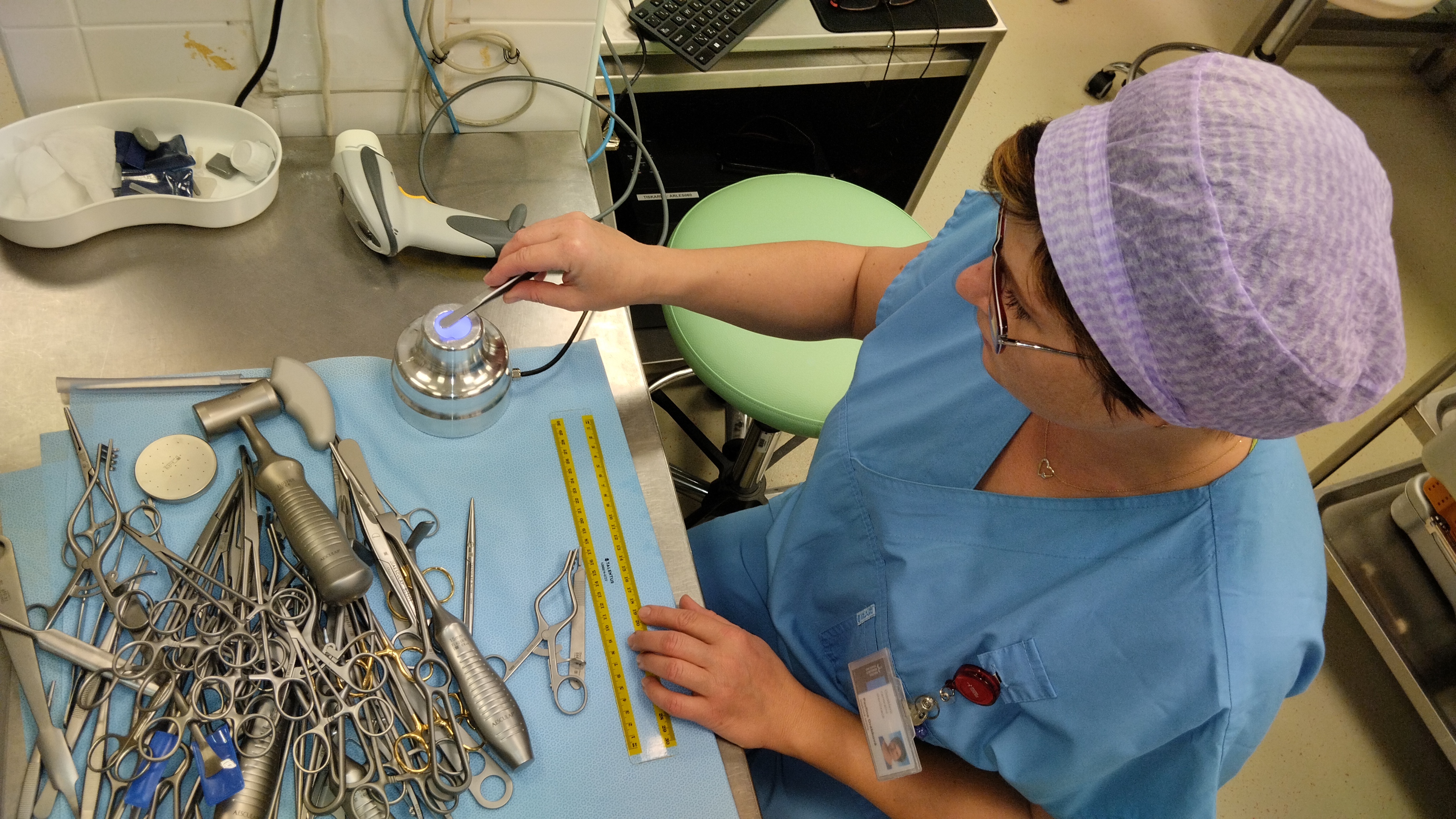 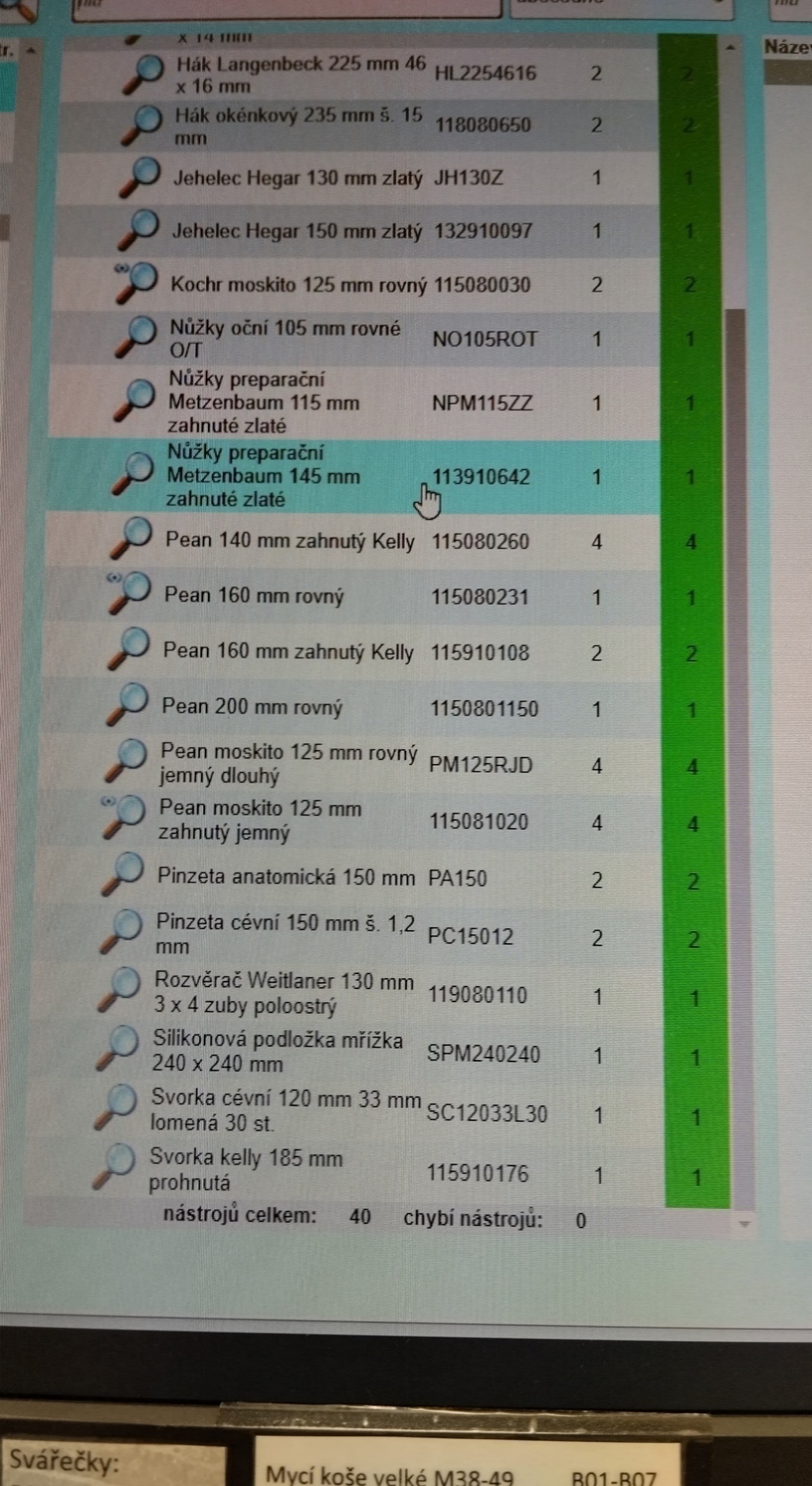 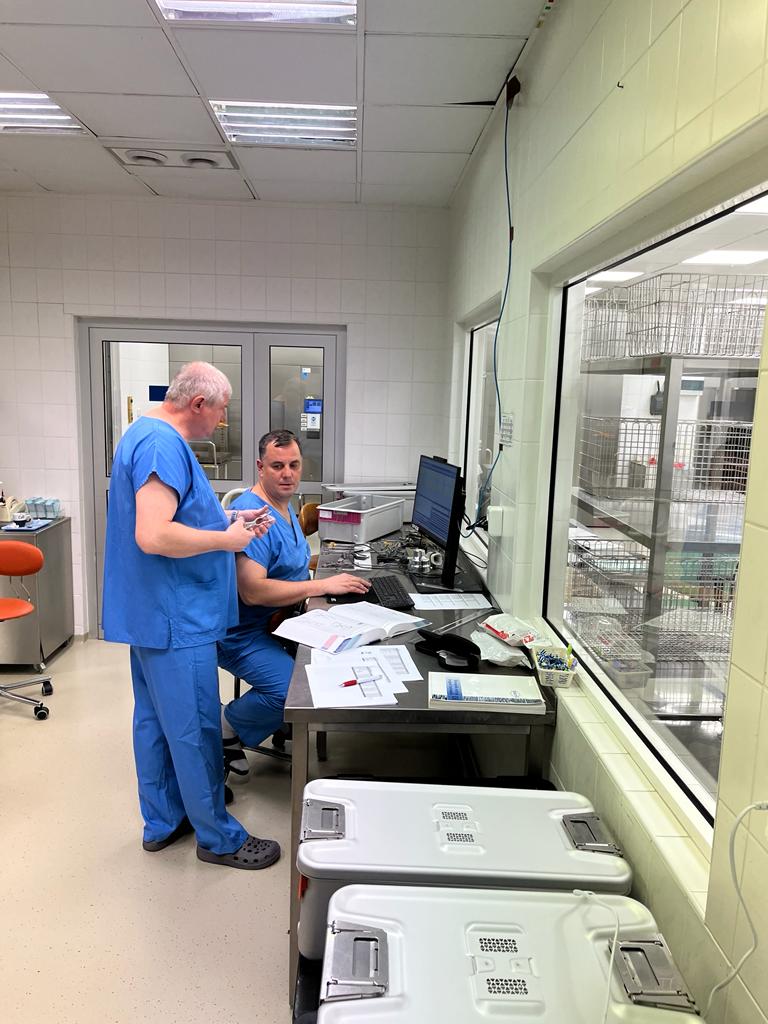 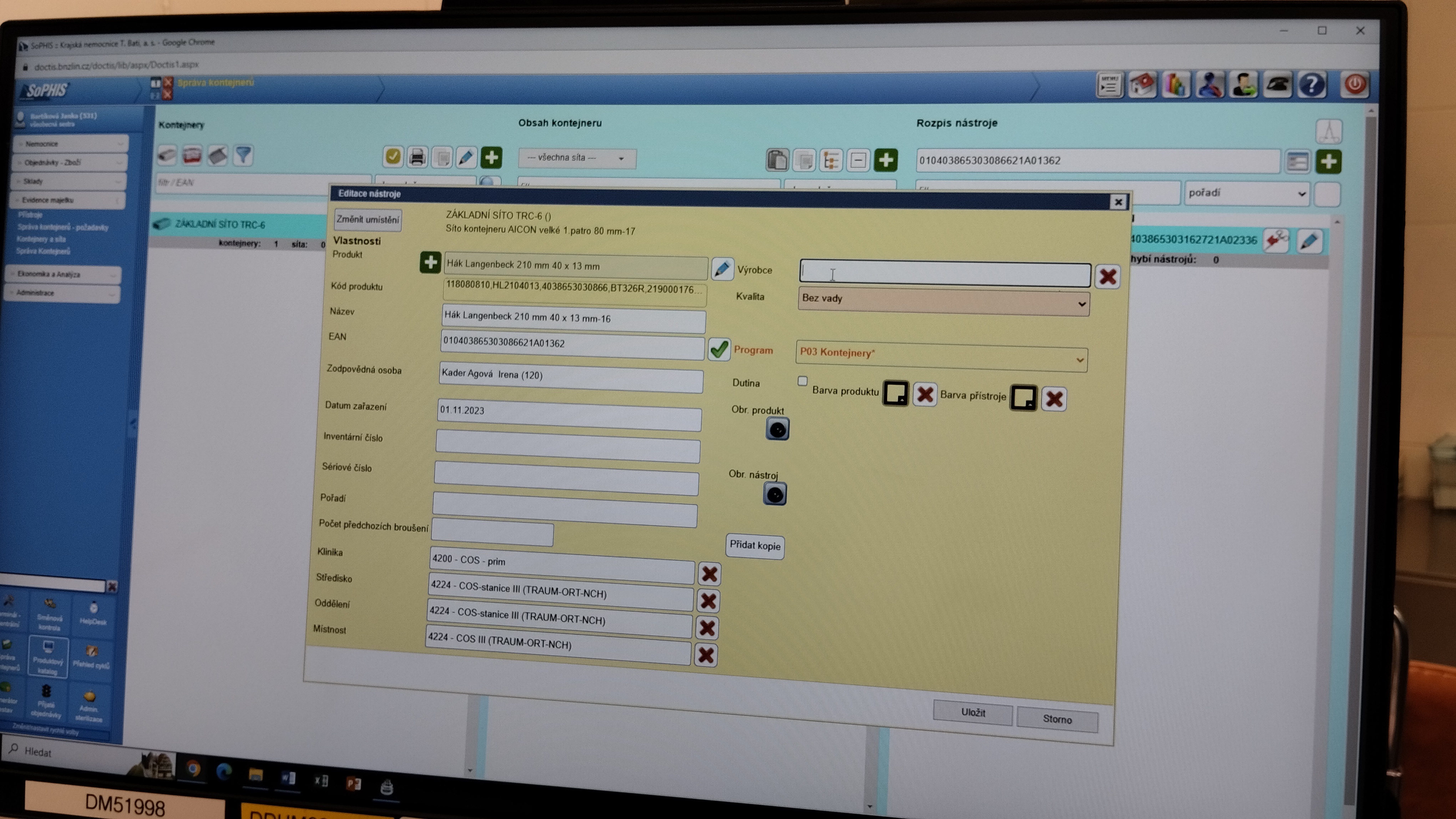 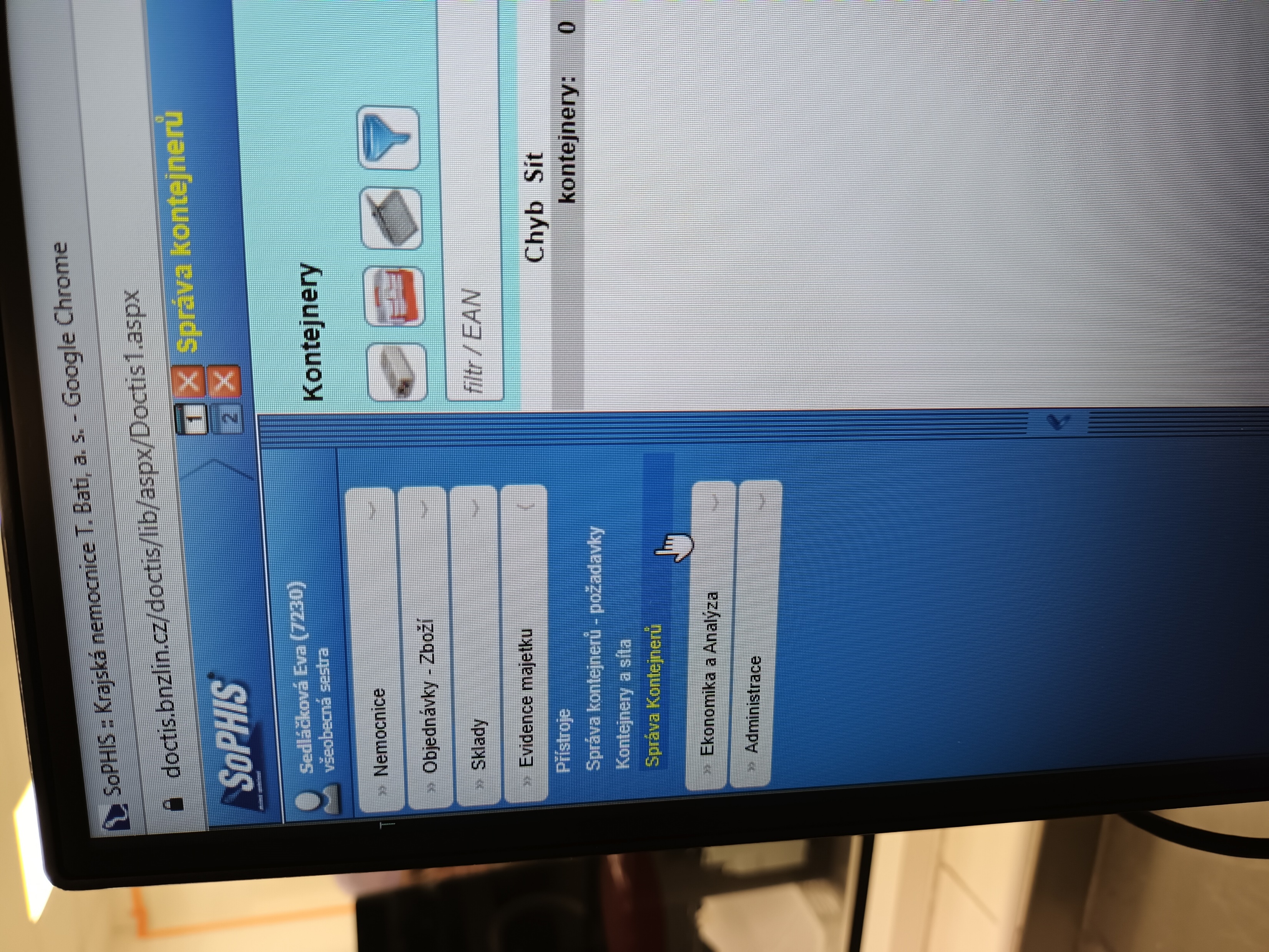 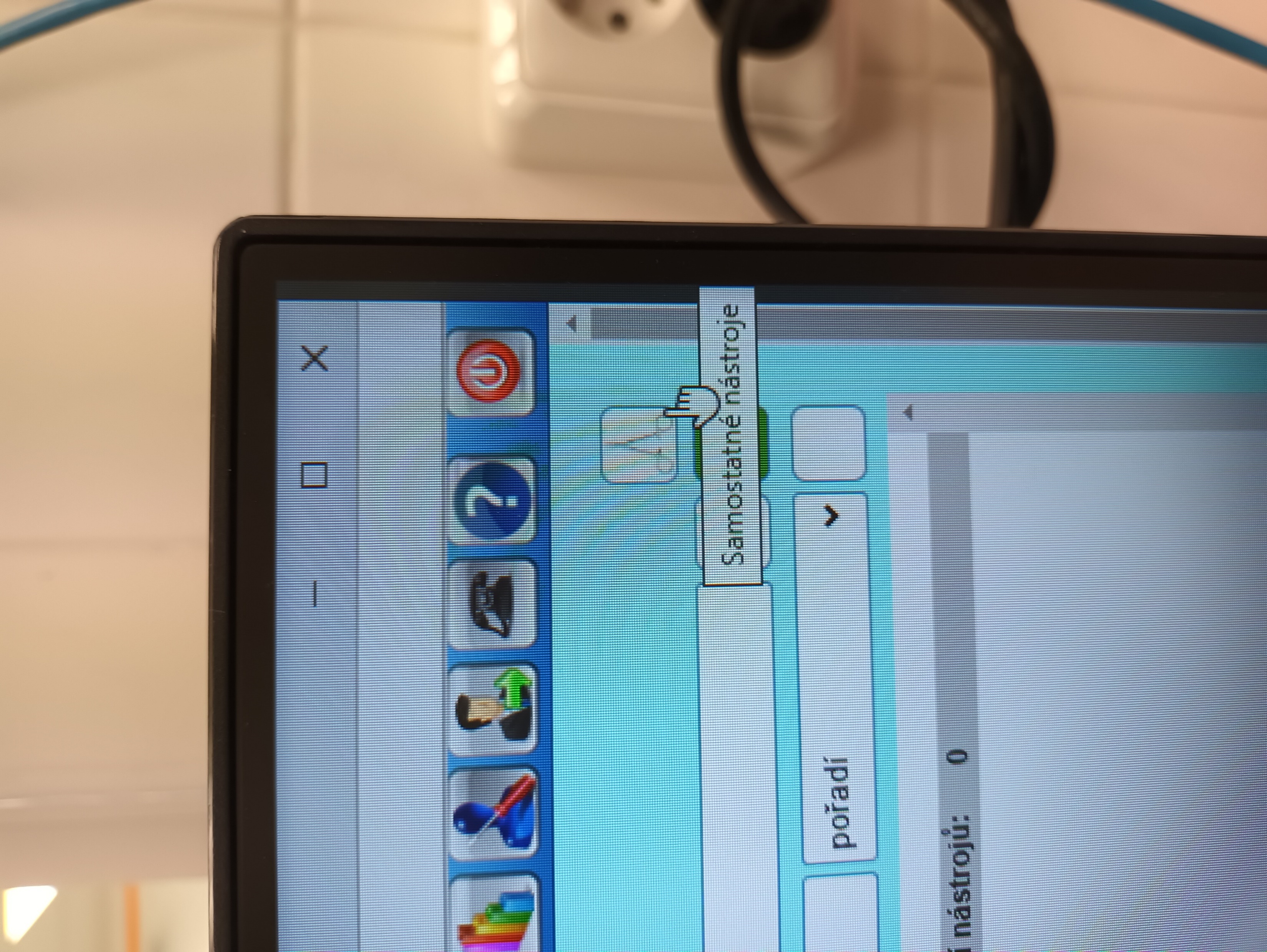 Načítání hromady krásných nových nástrojů
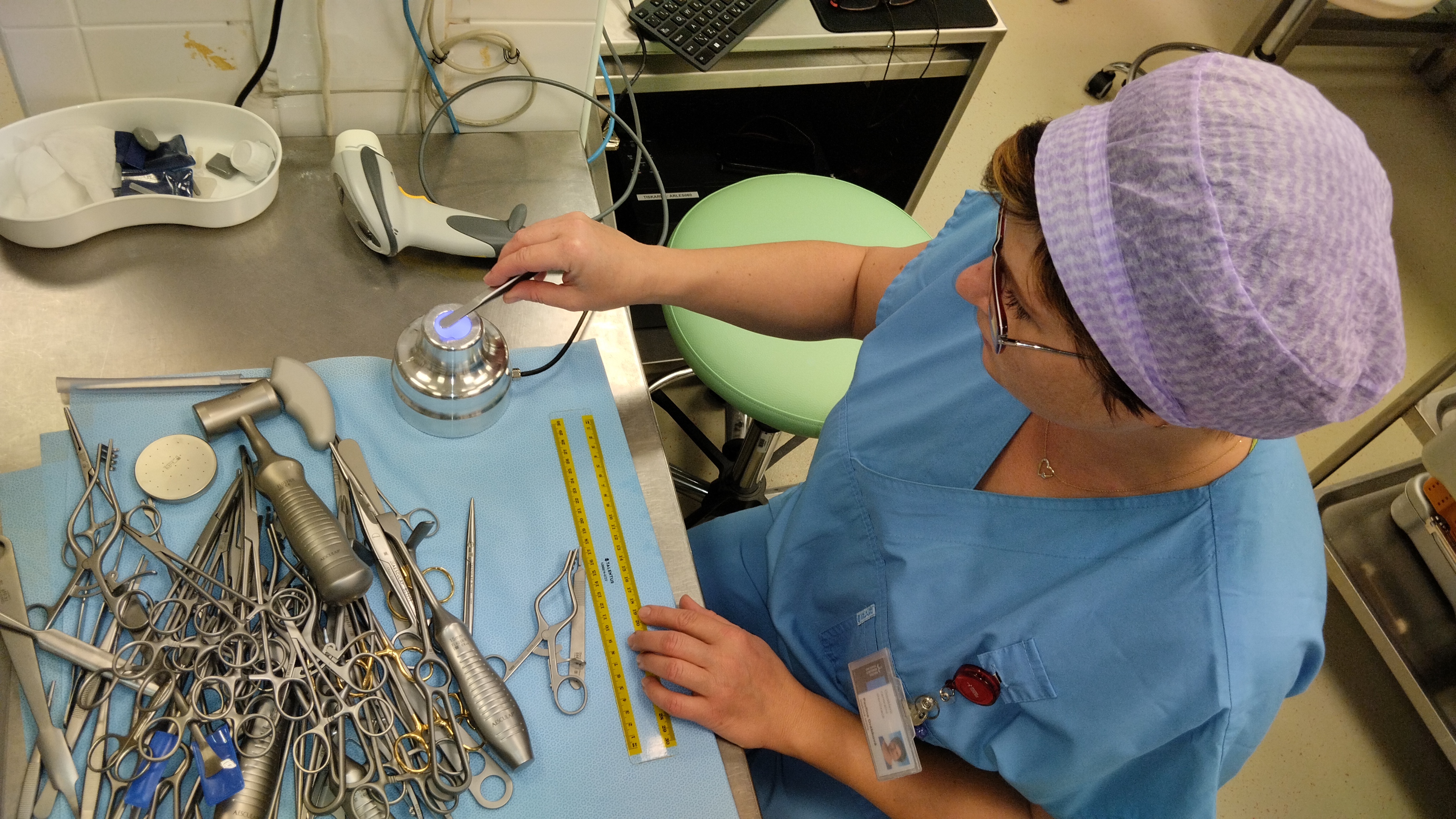 Chvílemi jsme se ztráceli v záplavě kontejnerů a krabic
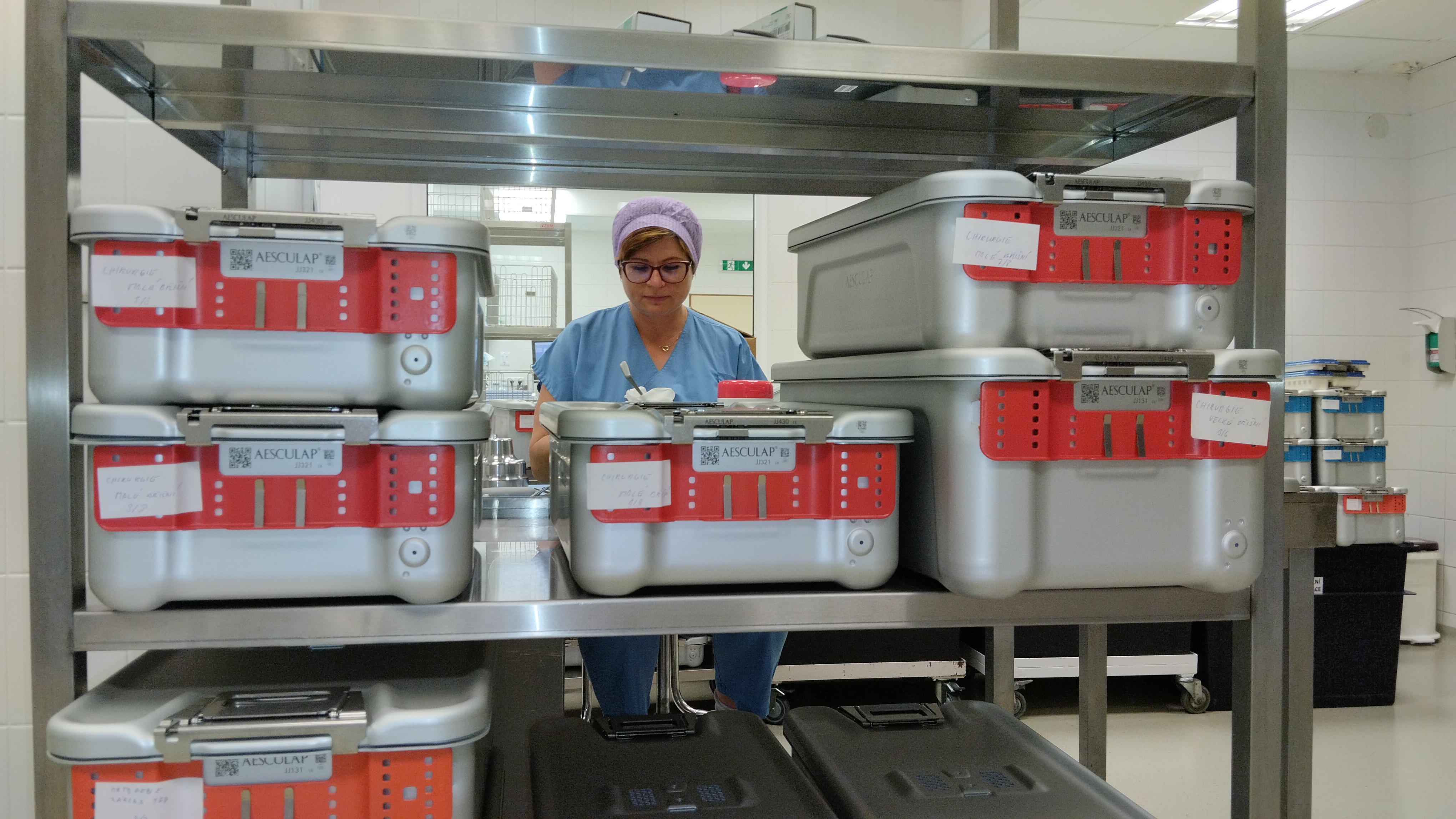 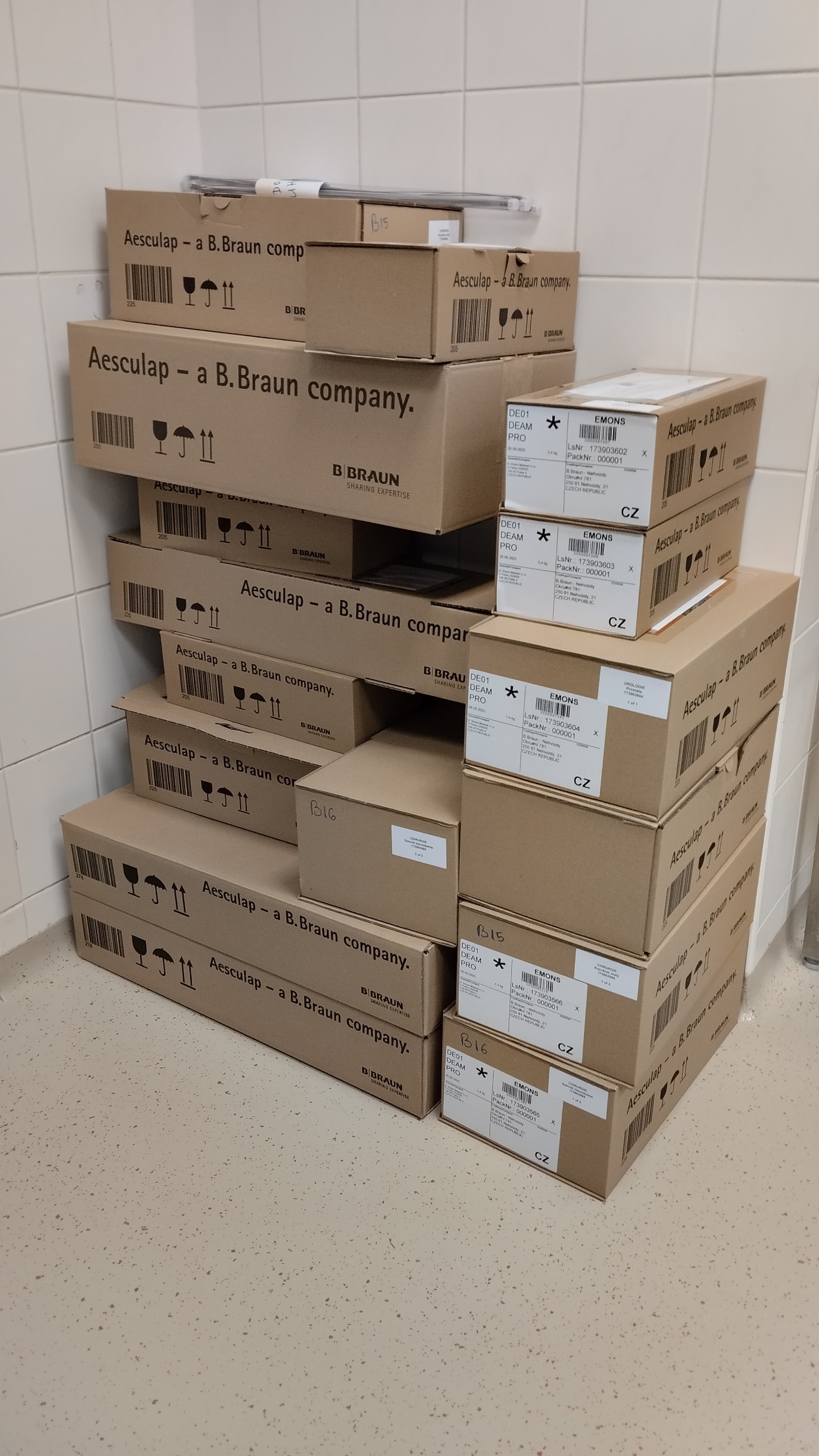 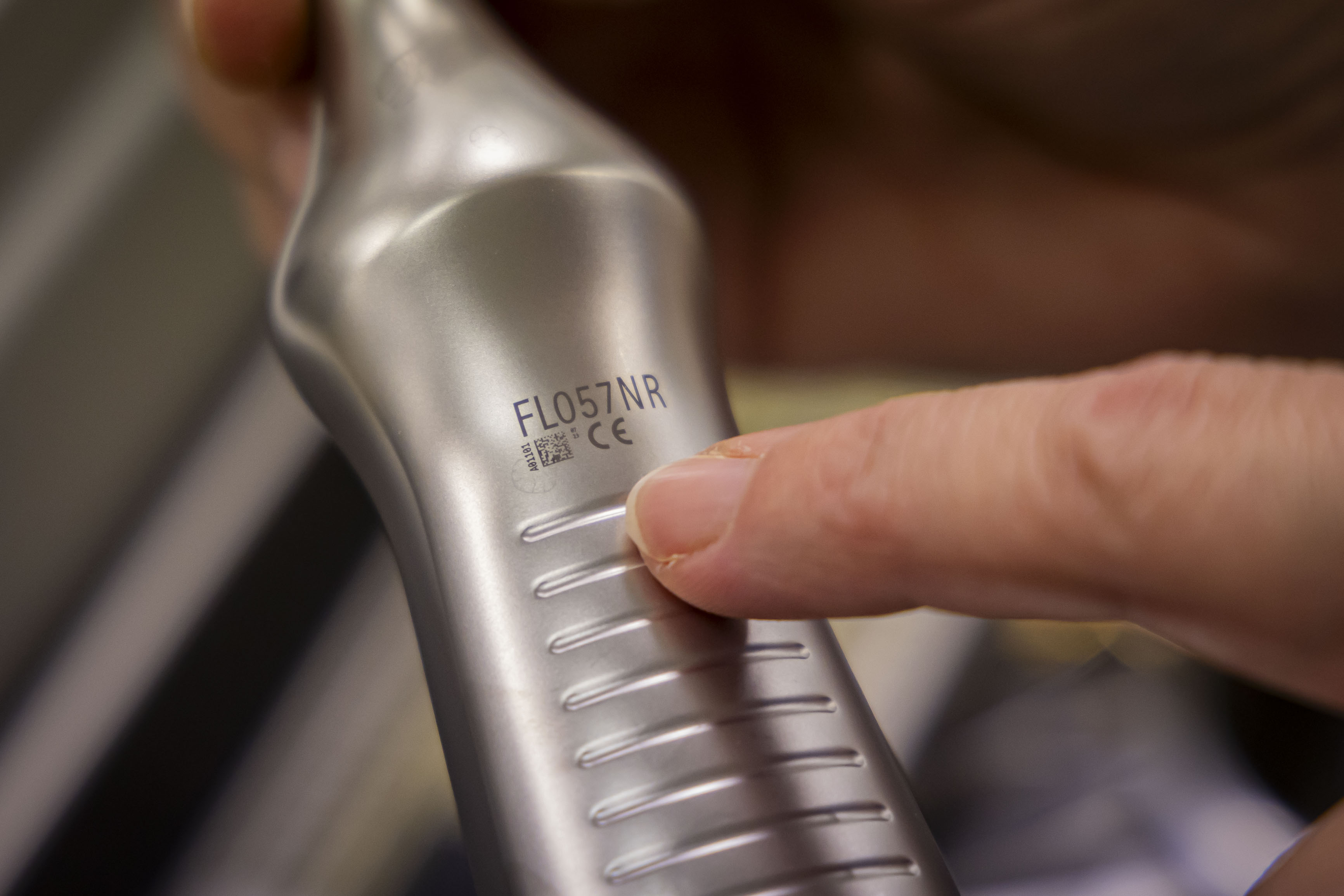 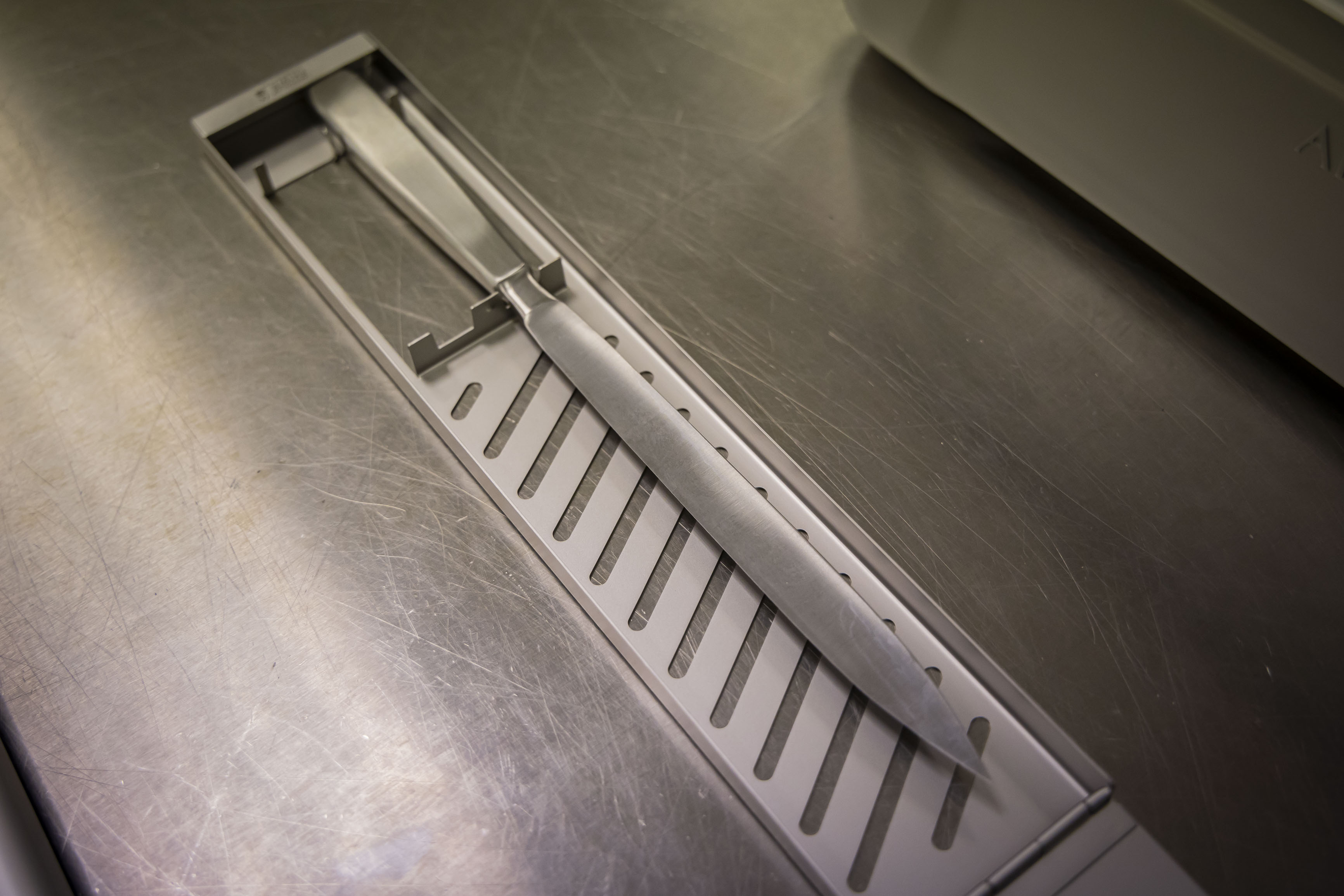 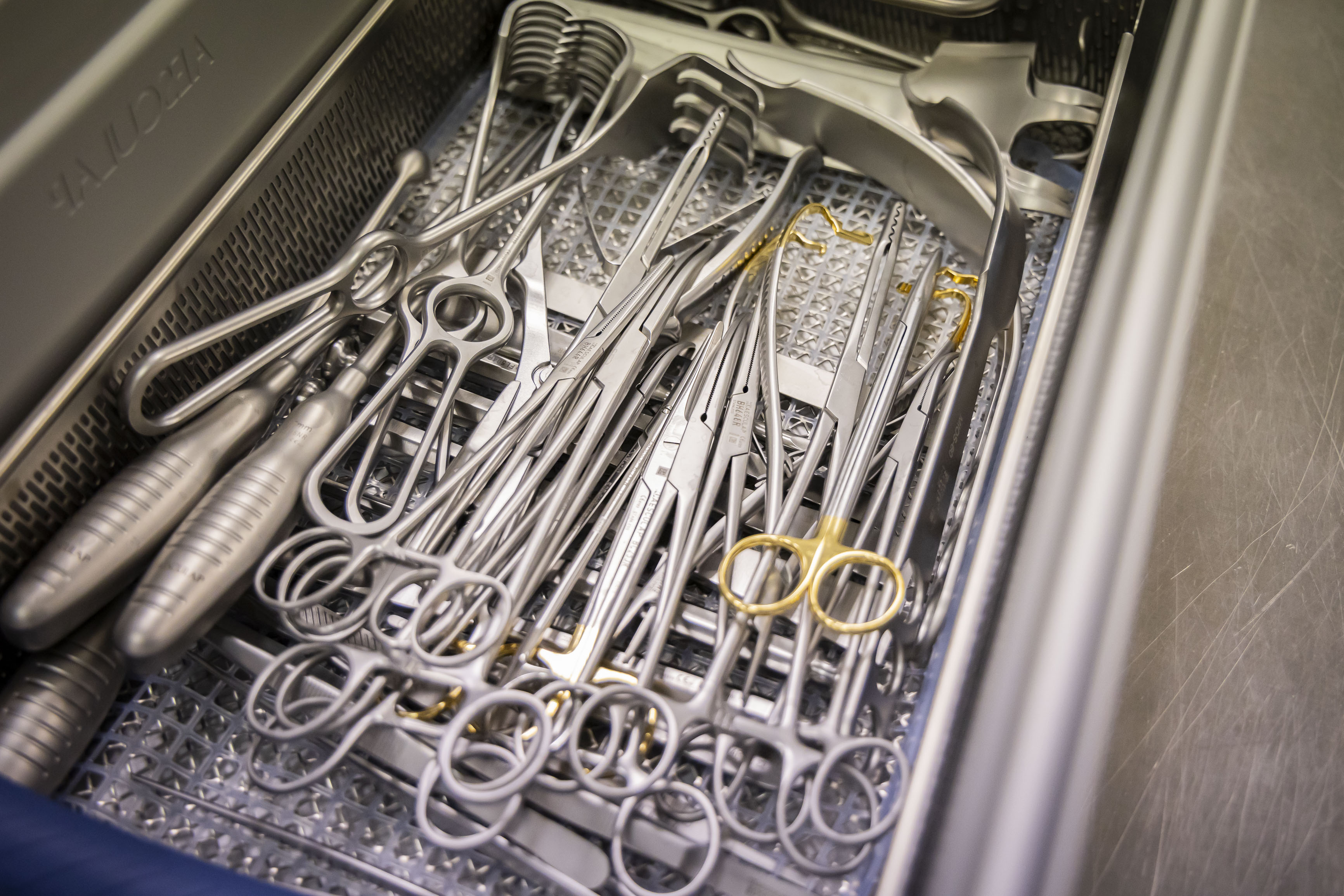 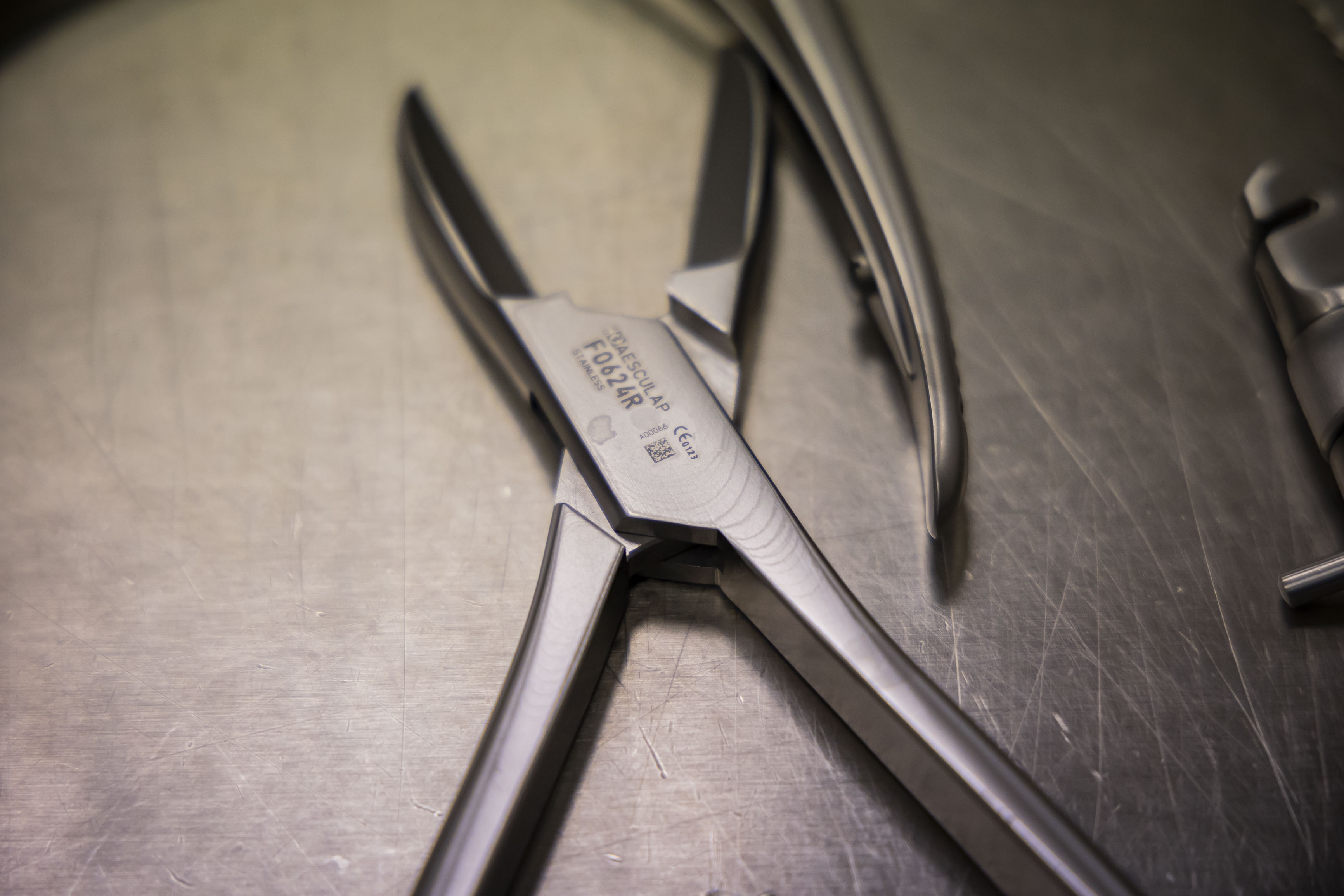 CS – péče o nástroje
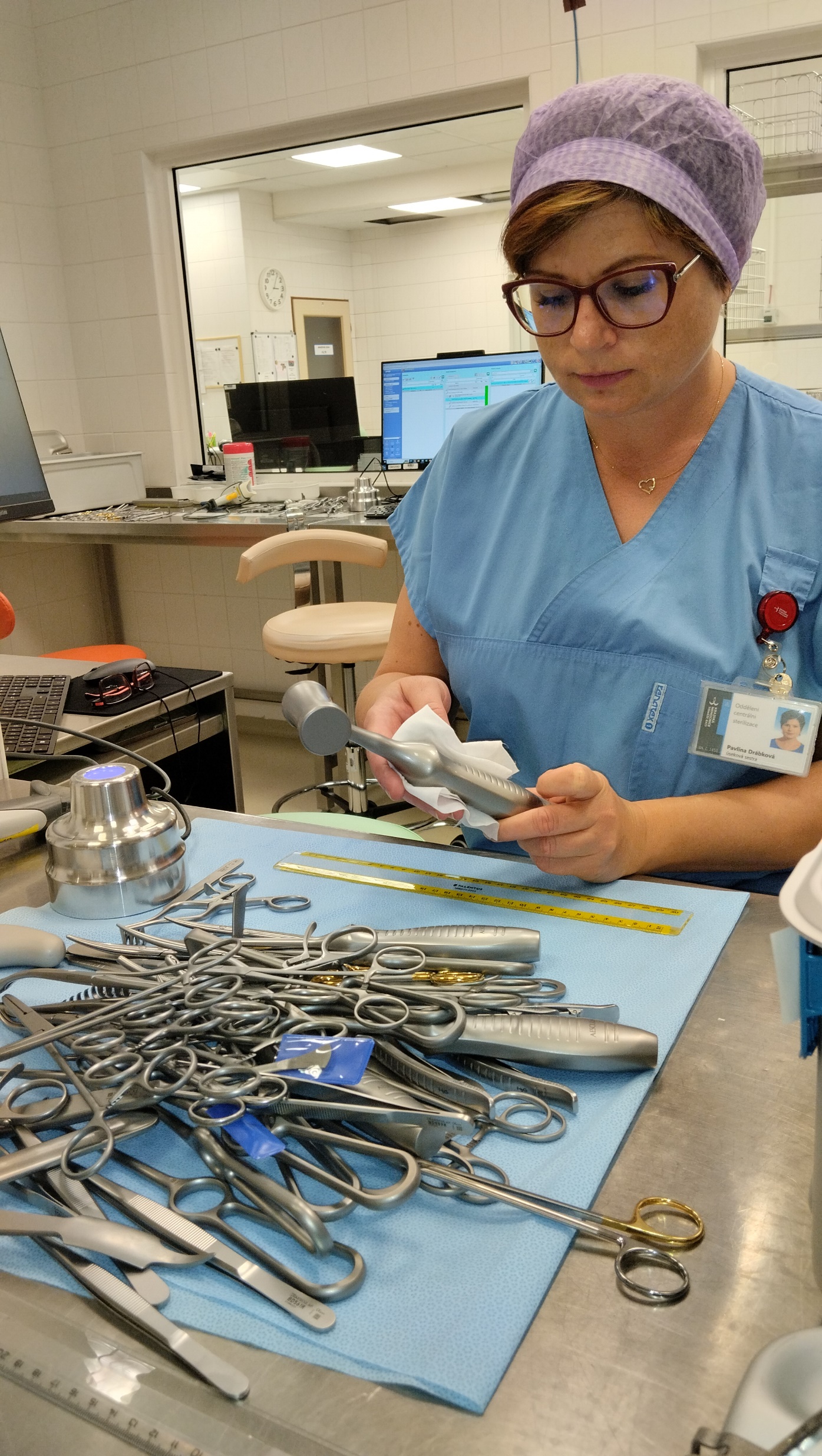 Očištění nástrojů alkoholovými ubrousky.
CS – péče o nástroje - pasivace
Primární předmytí nových nástrojů.
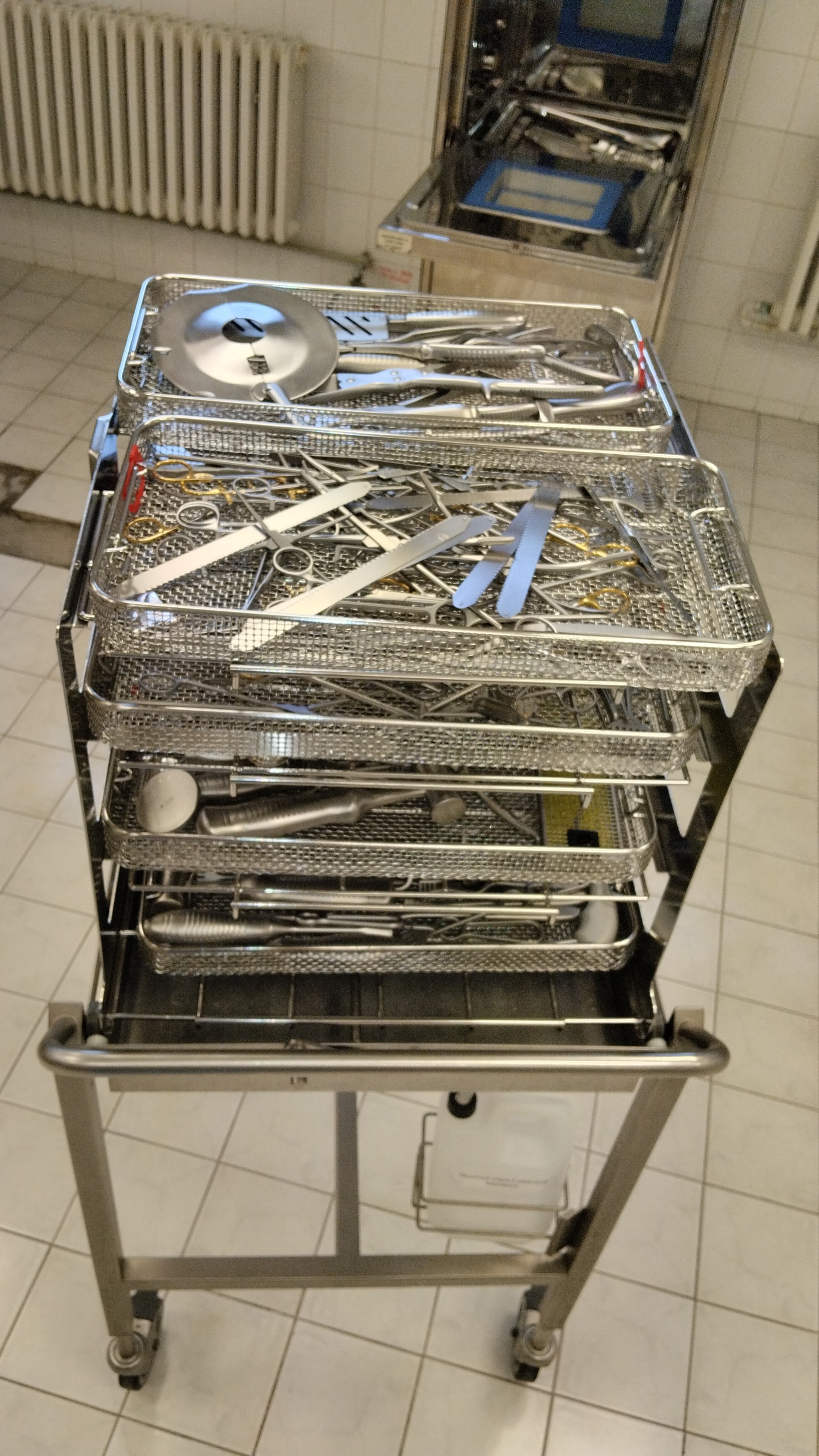 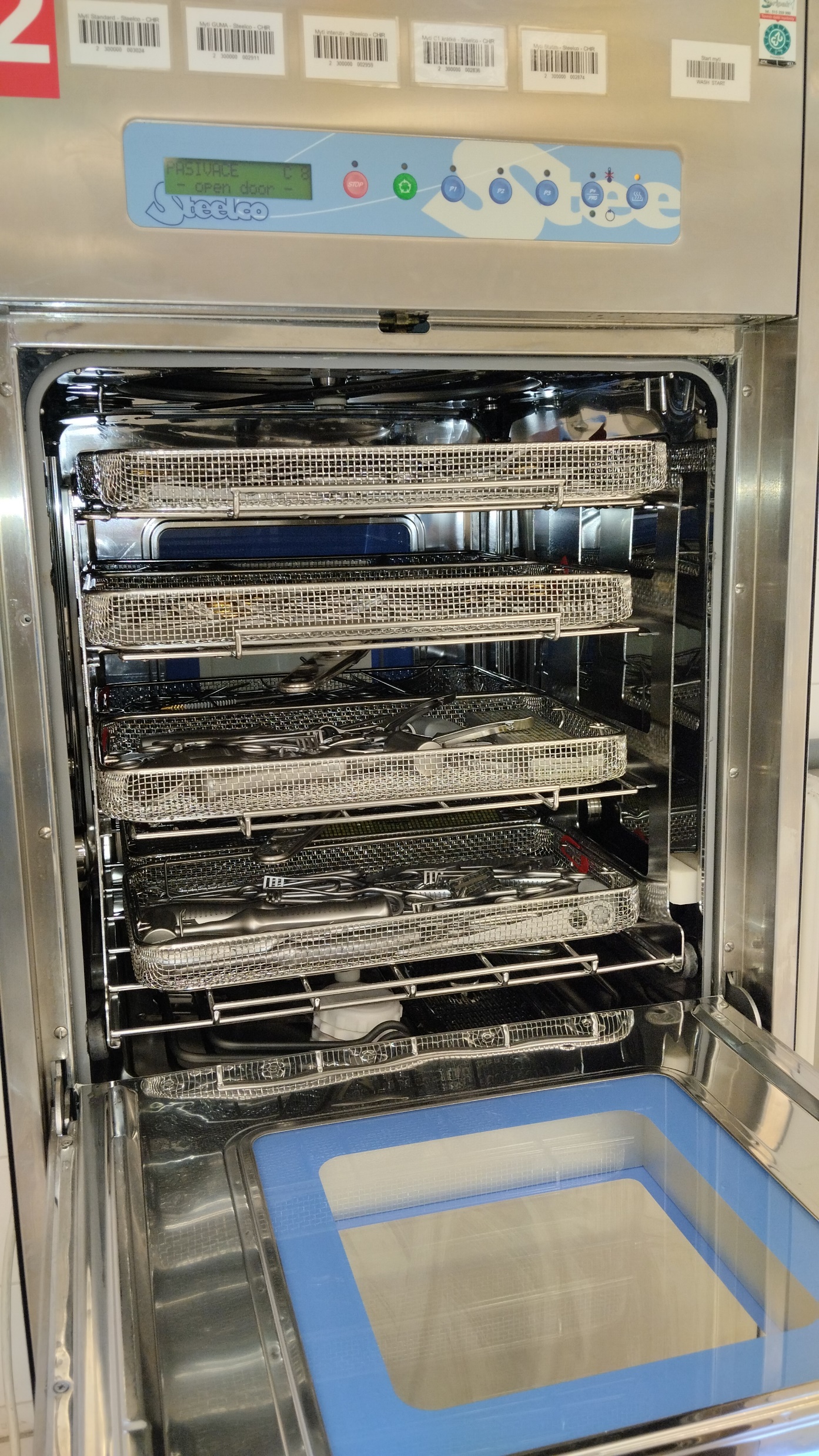 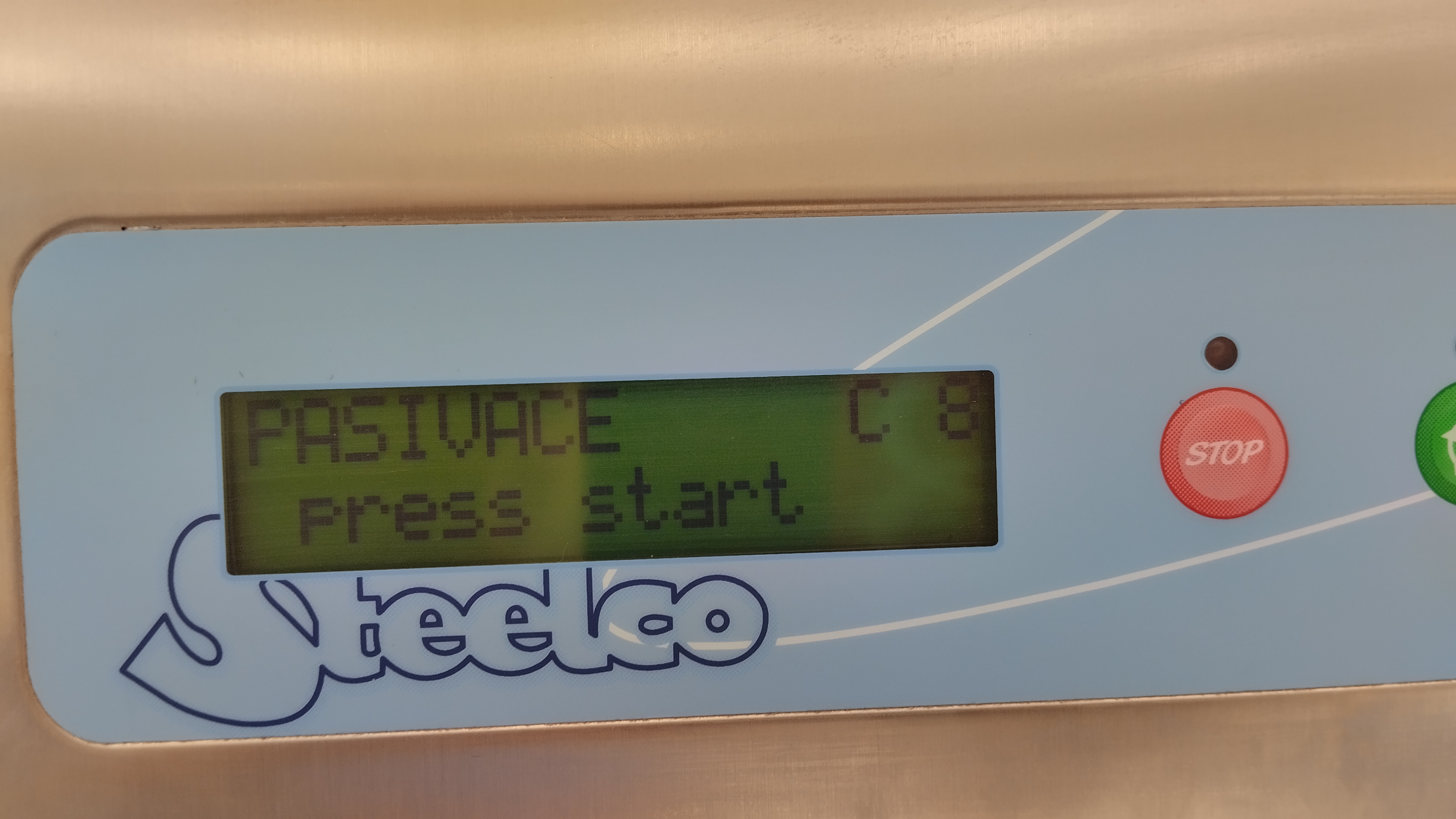 CS - péče o nástroje – sušení
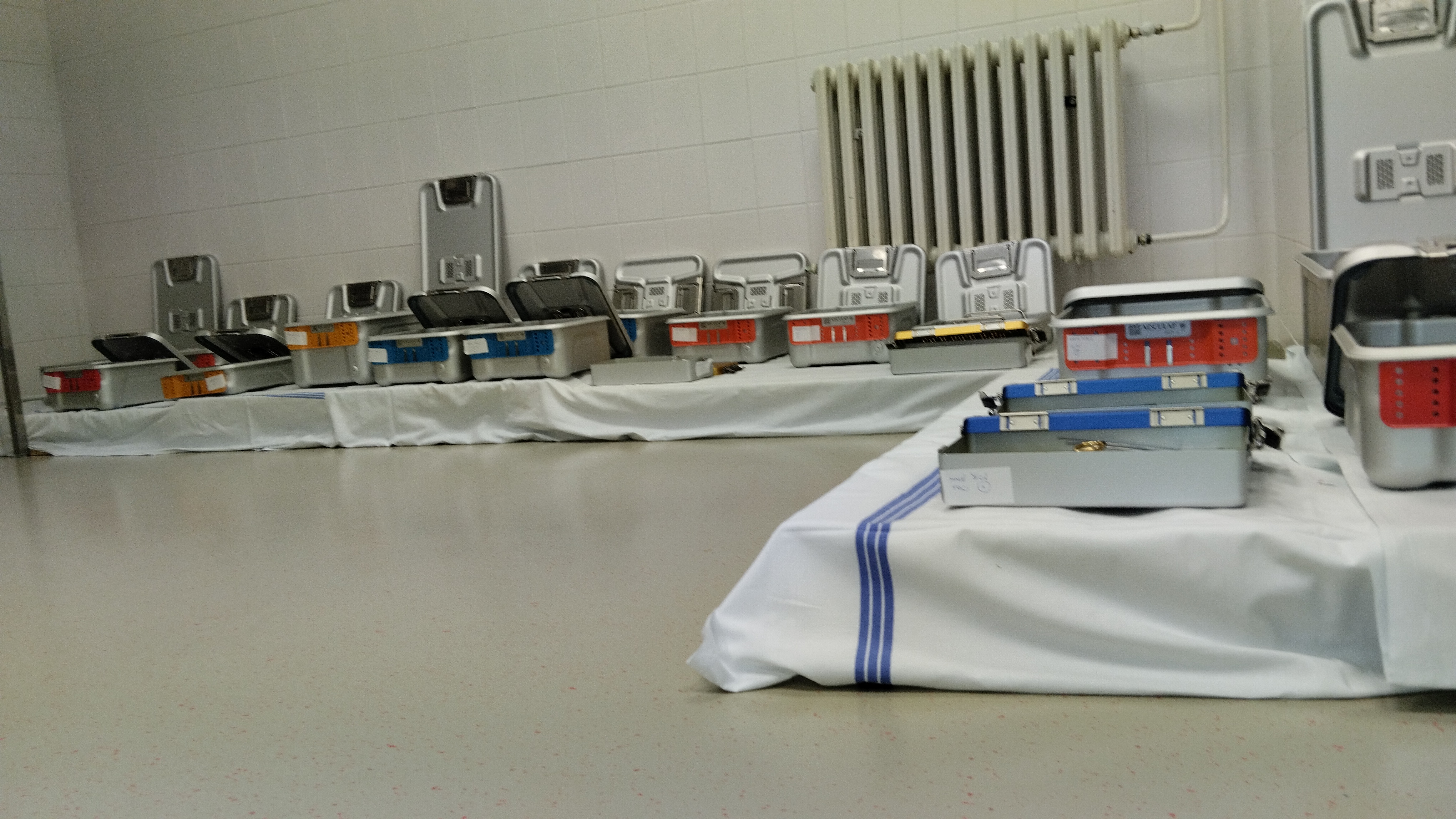 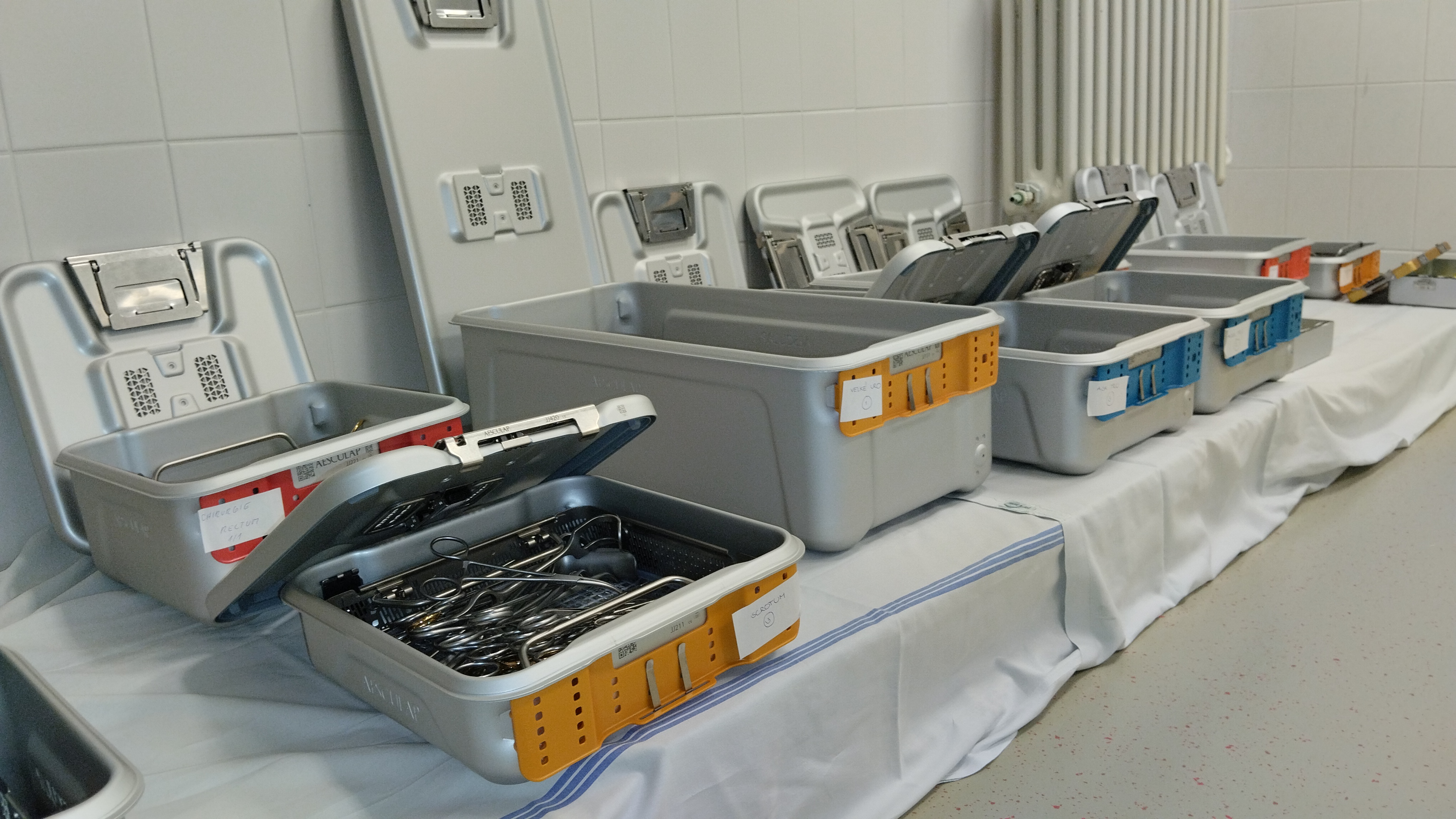 1. tým - Eva a Lukáš
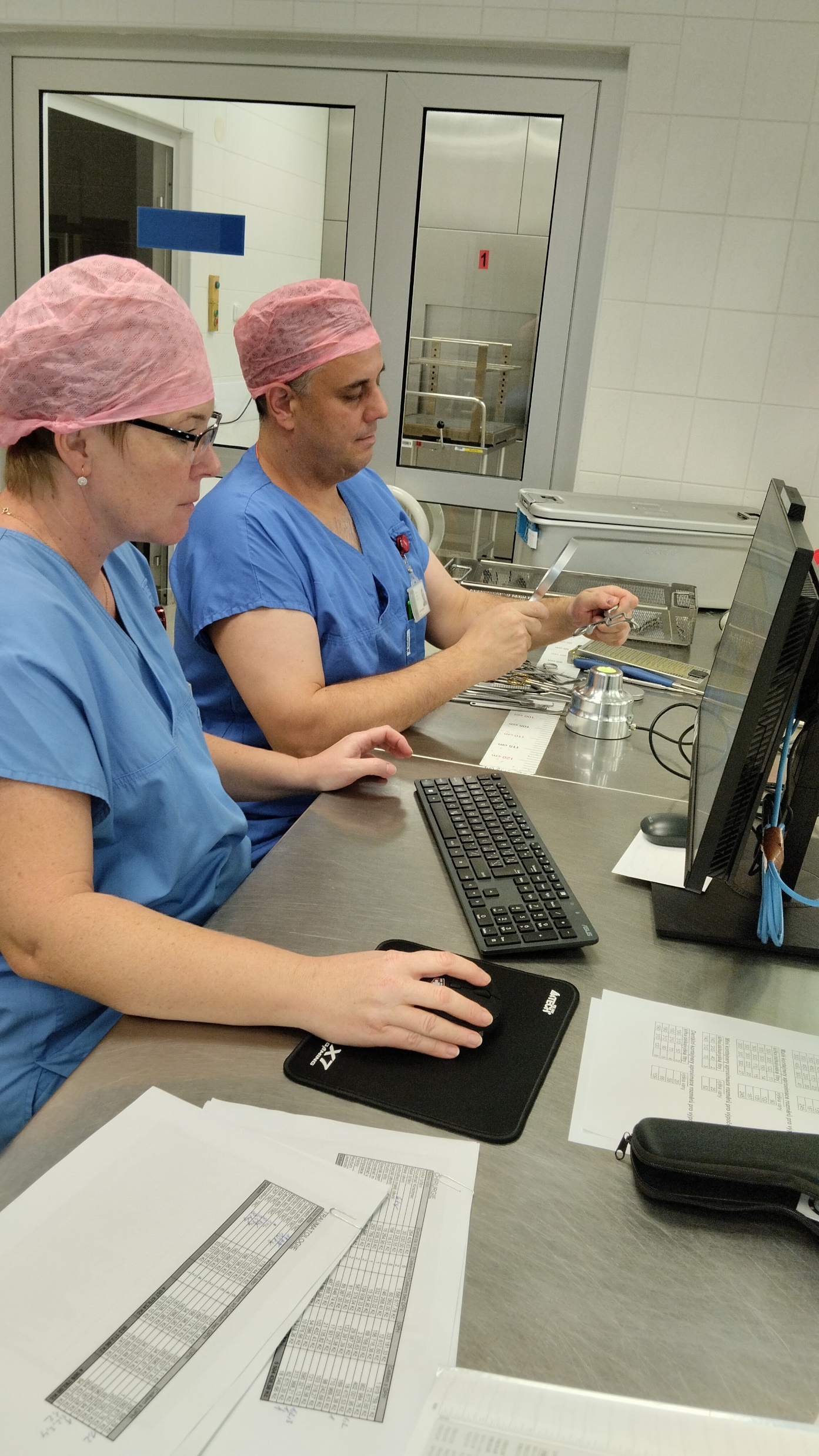 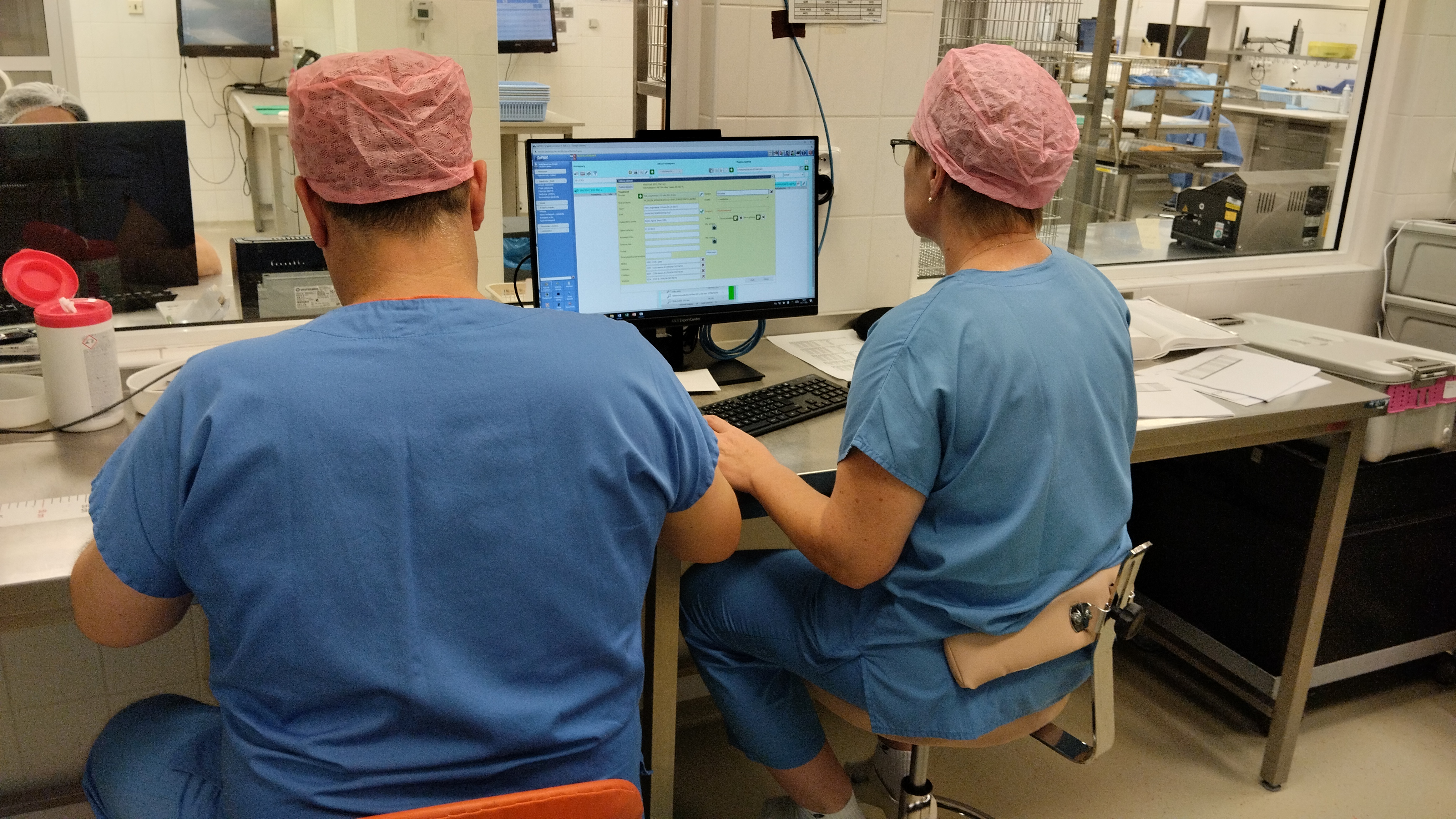 2. tým - Janka a Pavlína
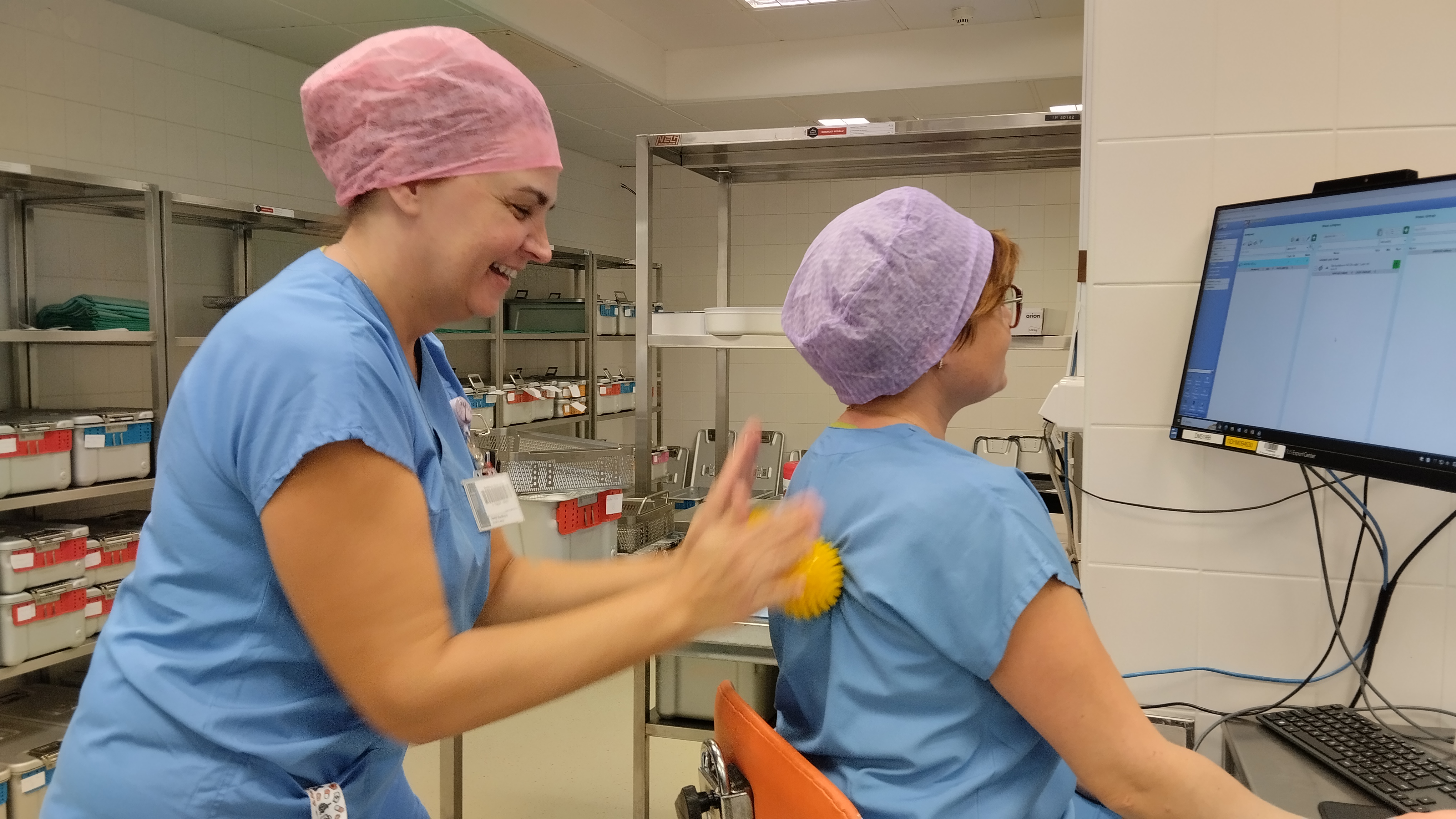 Děkujeme Cyrilovu pekařství, firmě B. Braun a OZT za 4 kg navíc
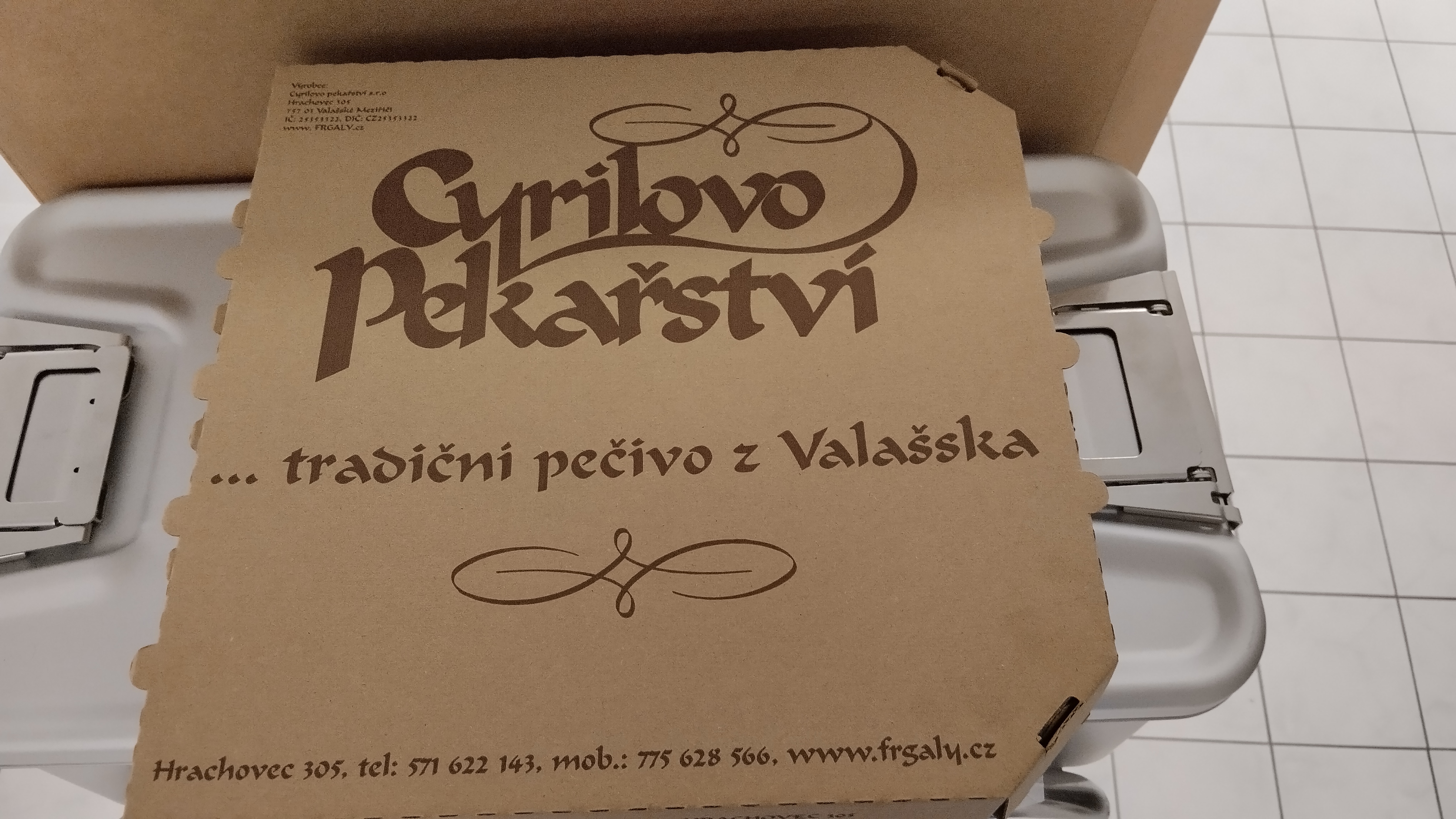 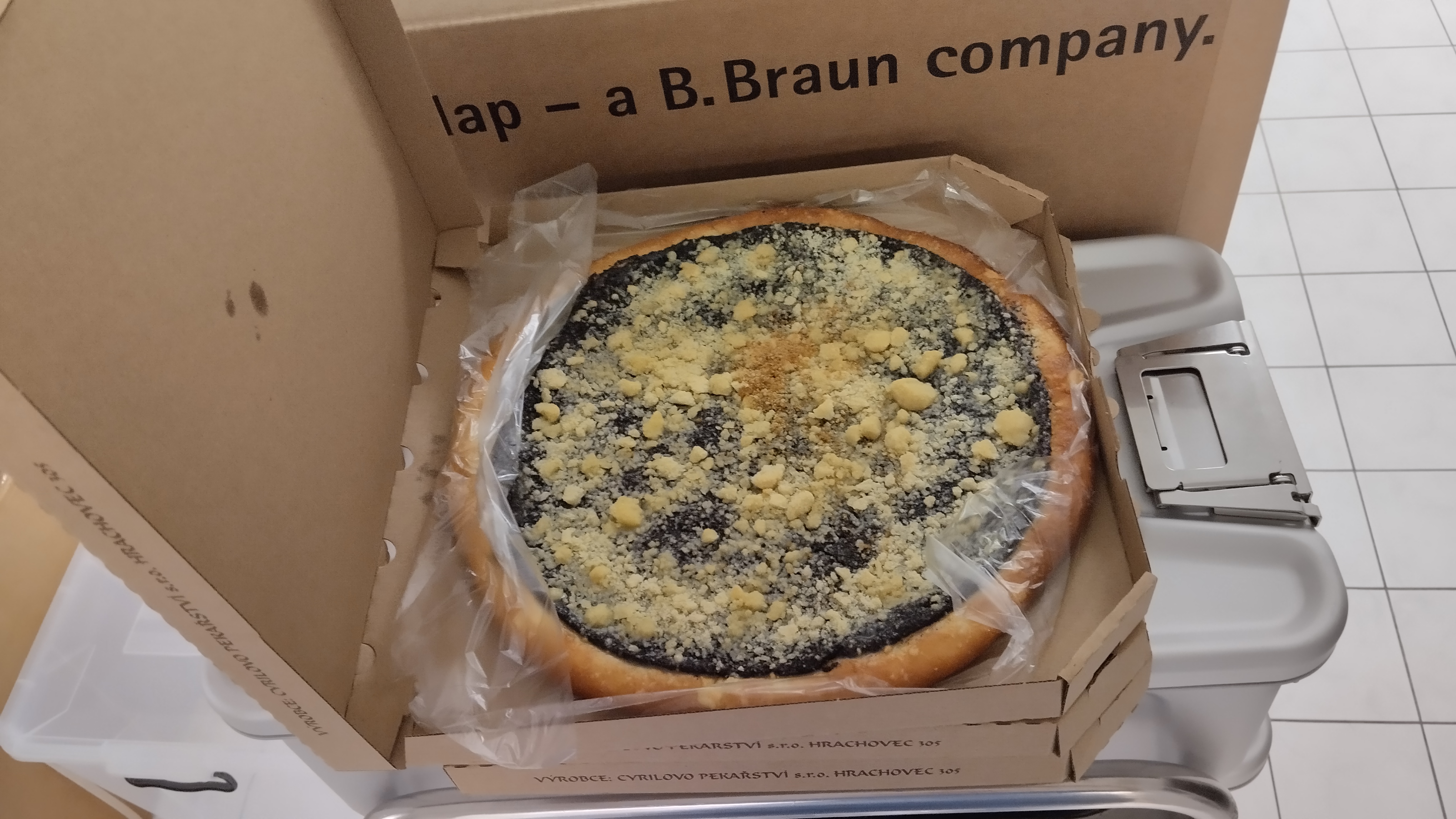 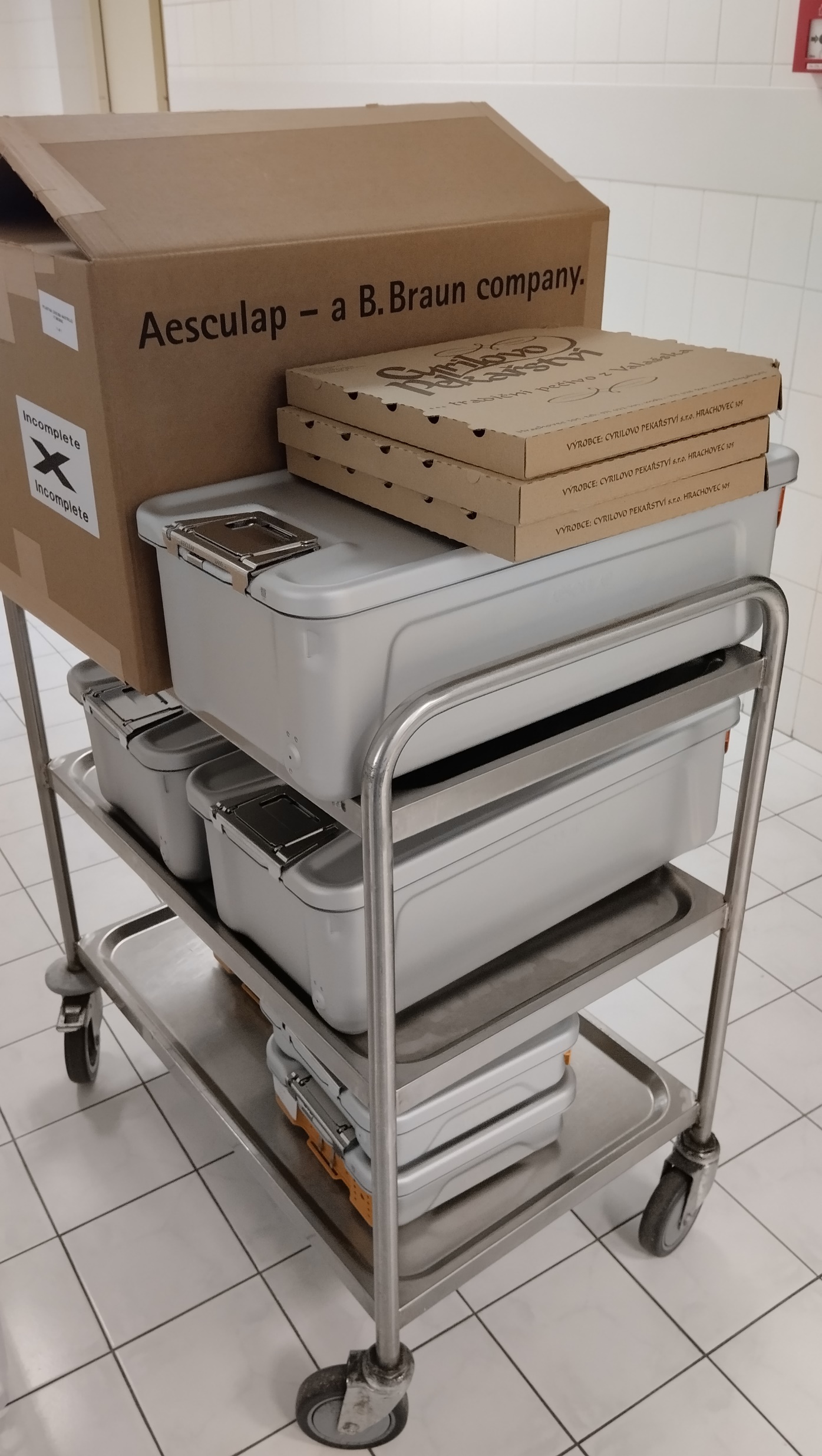 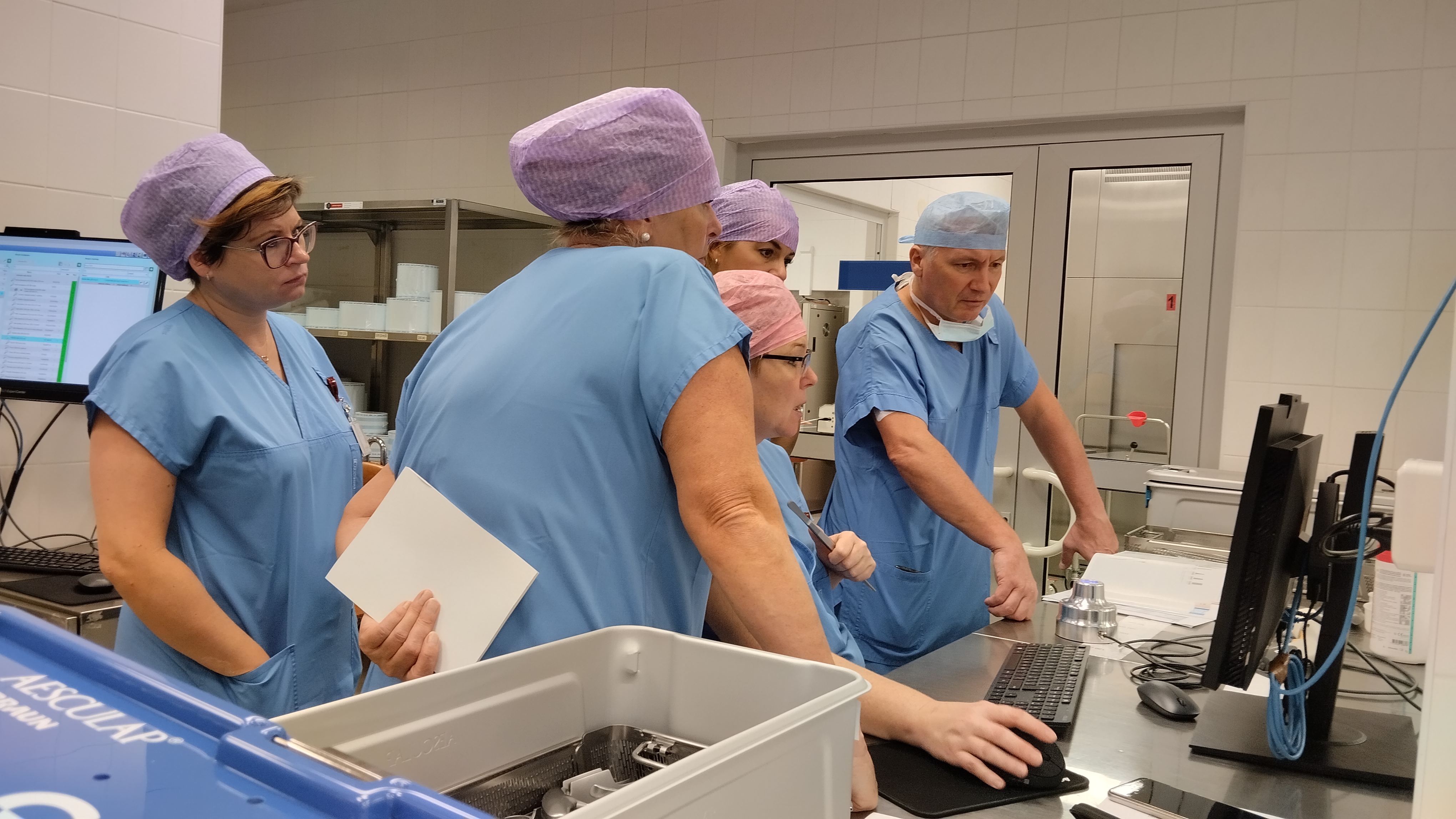 Předávání zkušeností
HOTOVO
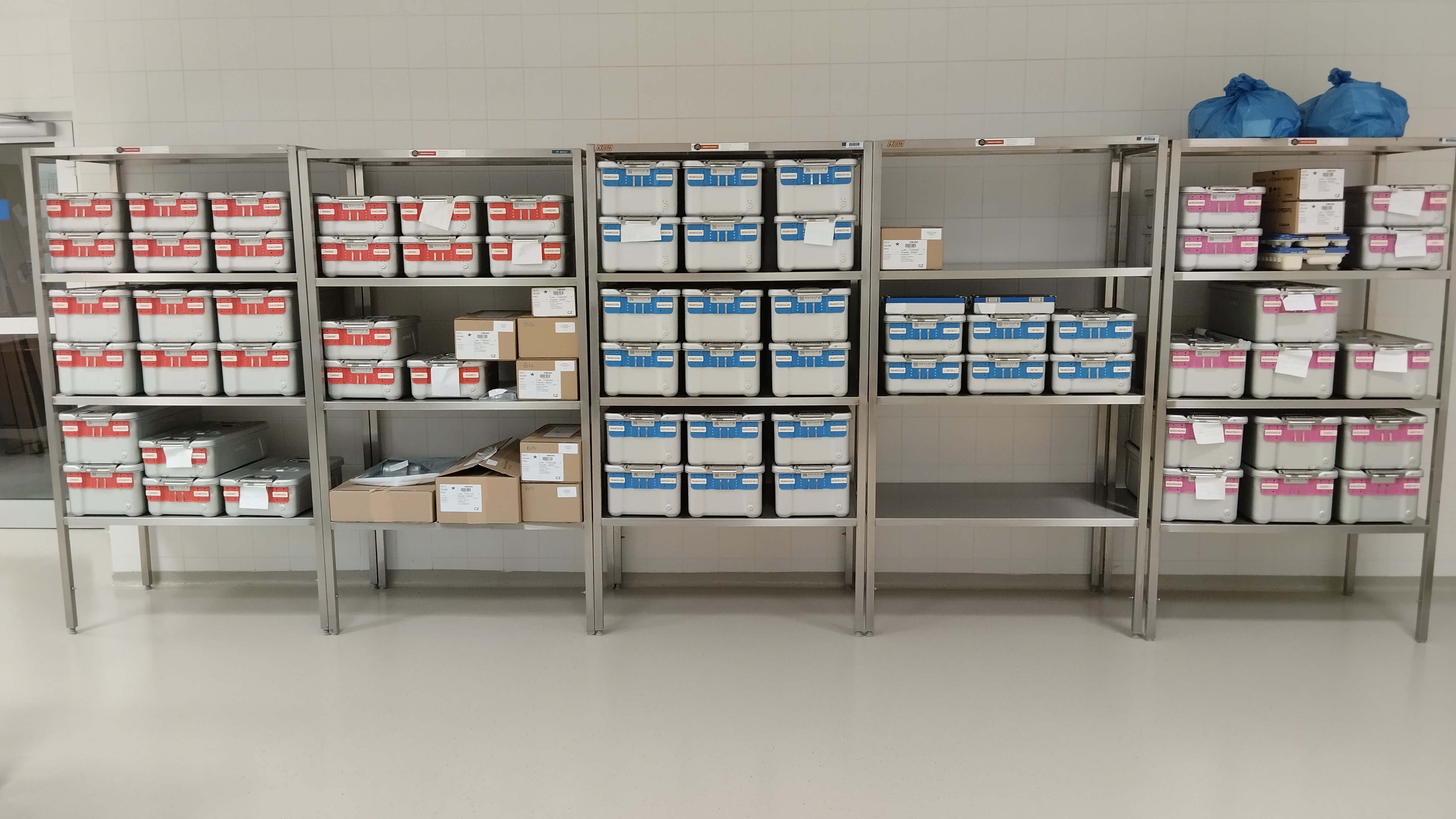 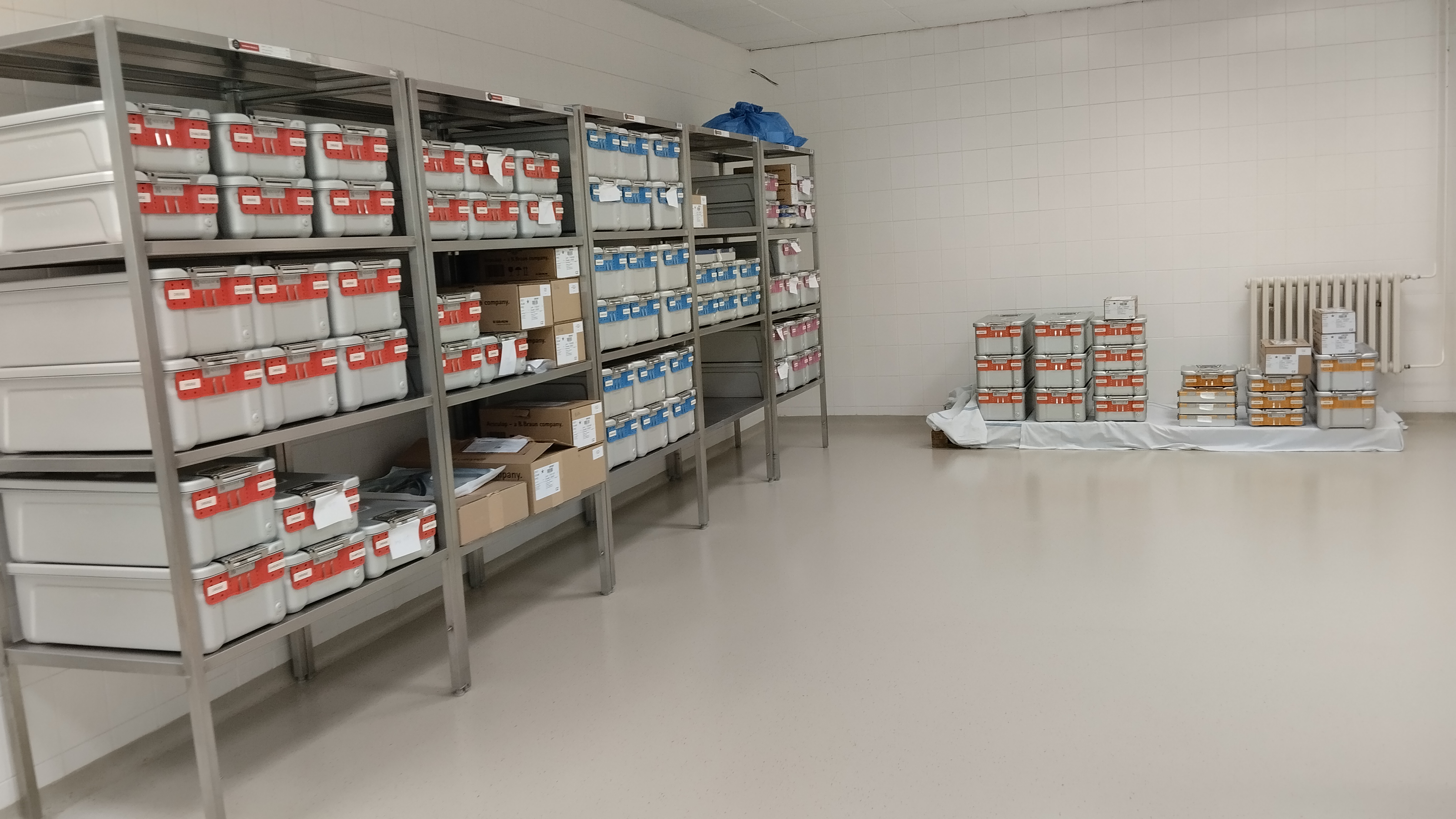 …ale to jsme si jen mysleli
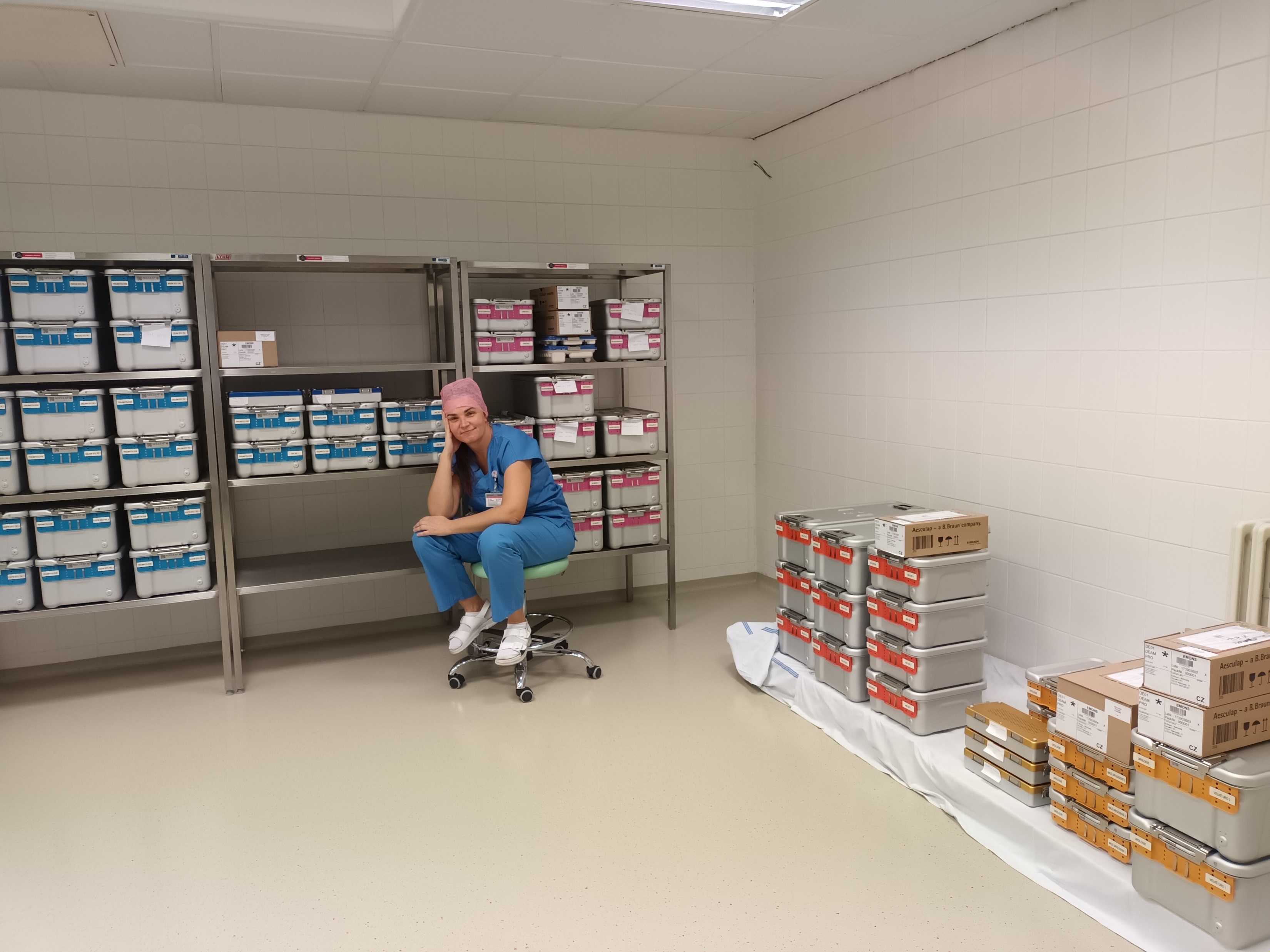 Předání instrumentária
Kontejnery jsme předávali na COS dle jednotlivých odborností.
Následovalo seznámení s instrumentáriem na COS a finální seskládání kontejnerů se síty a nástroji.
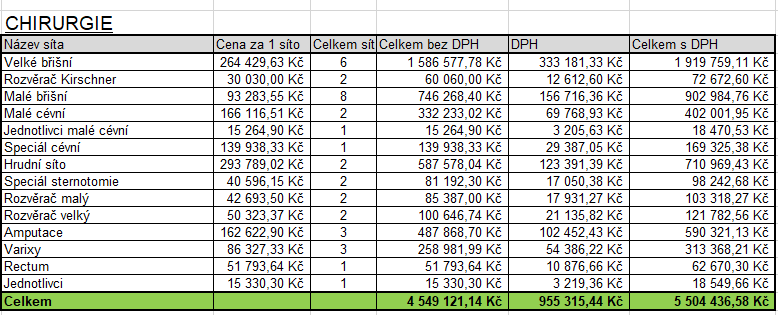 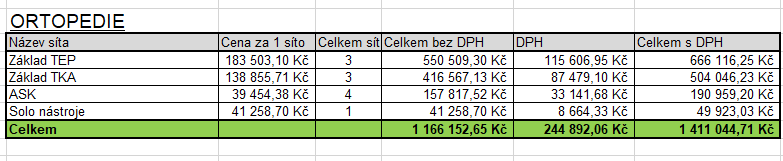 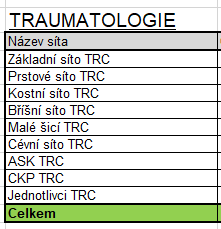 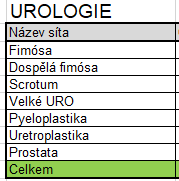 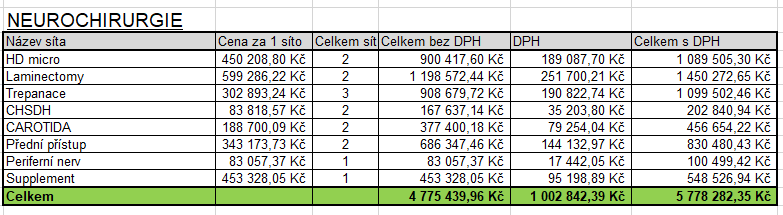 Finální evidence v majetku
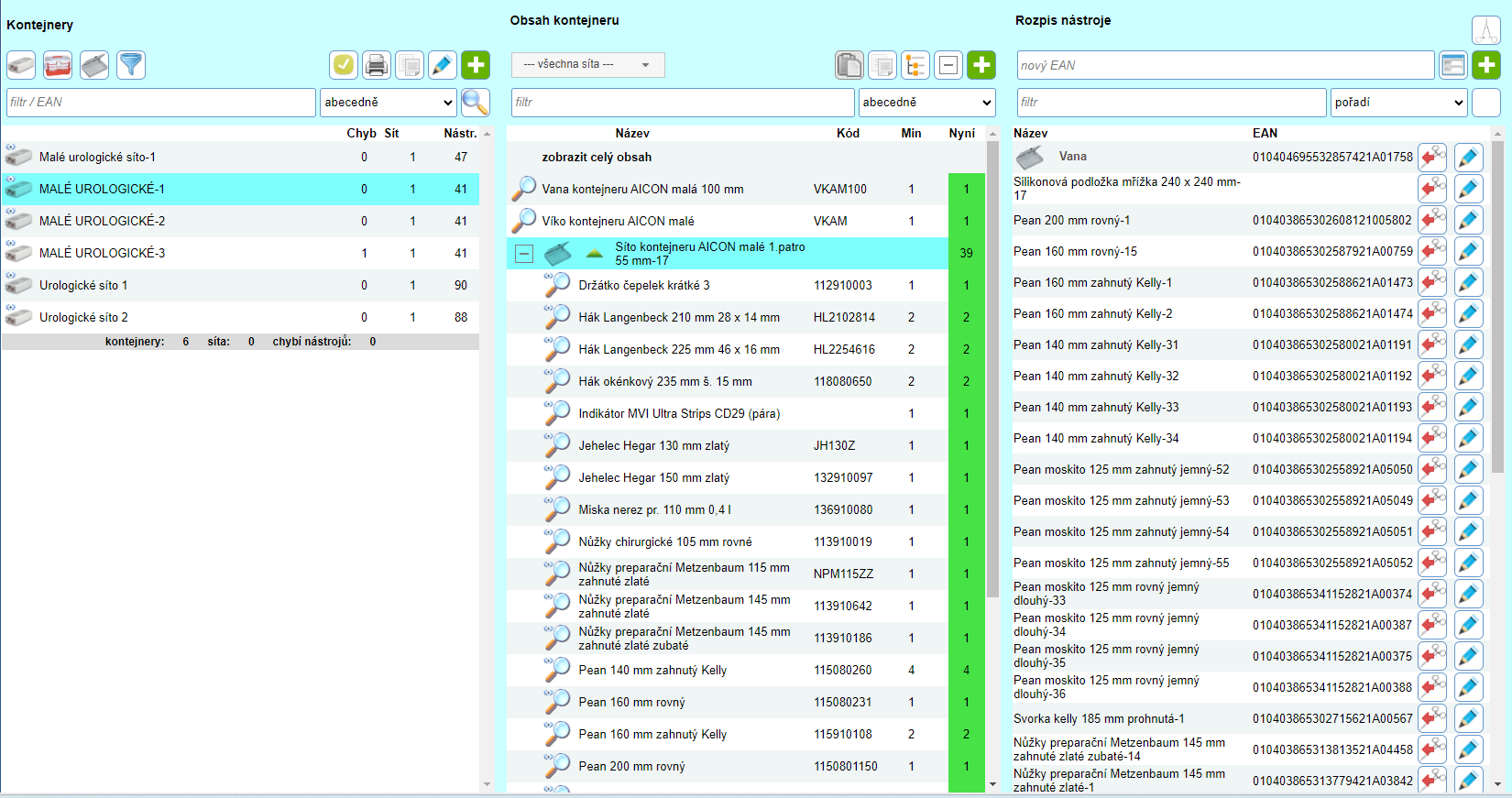 Tvorba PDF + fotek.
Nastavení pořadí nástrojů ve 3. sloupci ve správě kontejnerů.
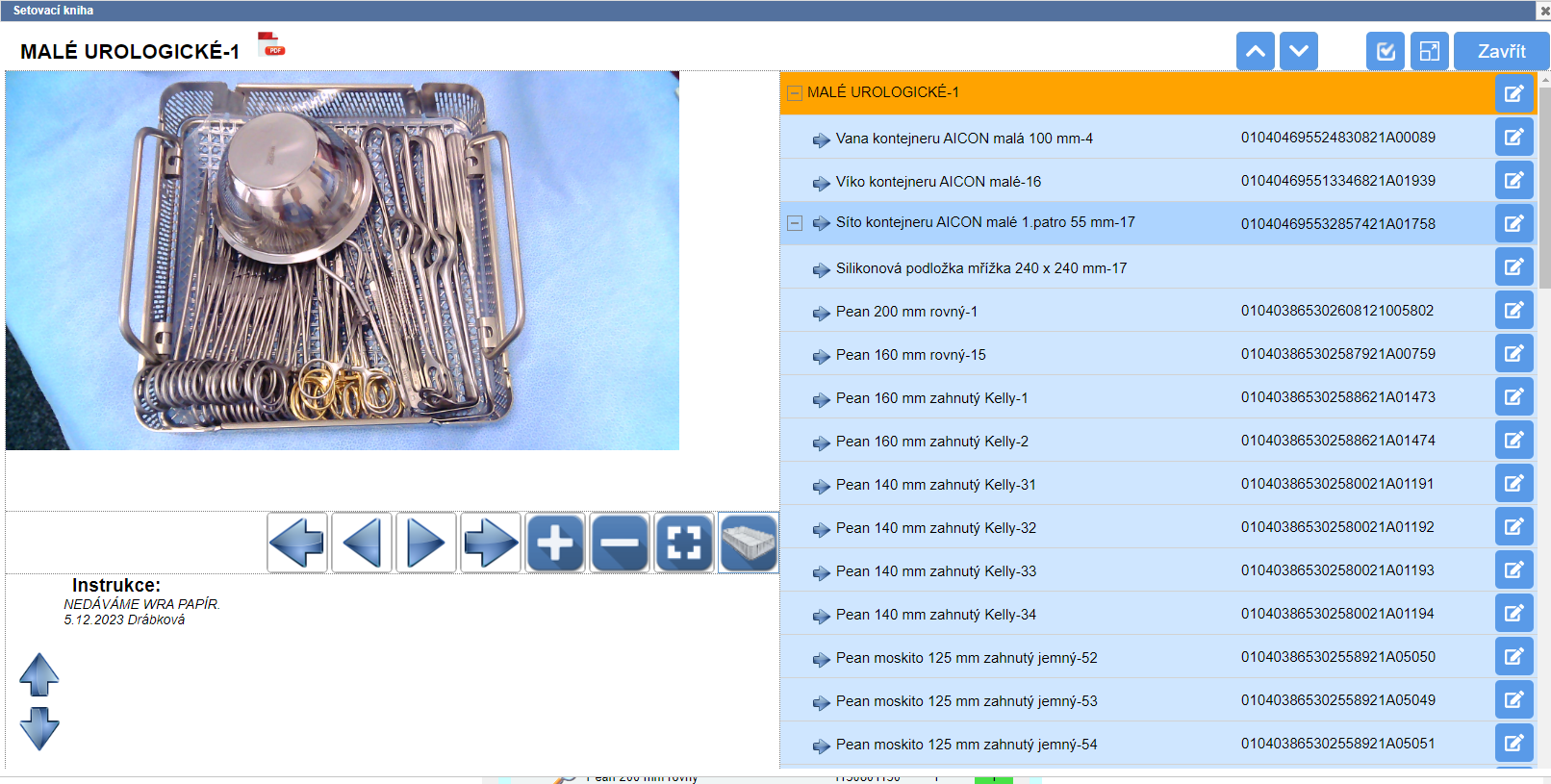 Poučení z chyb
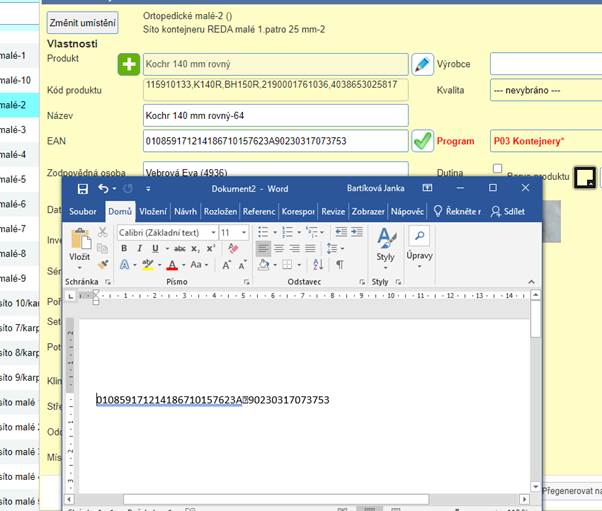 Nespěchejte!
Pasivaci nechejte na firmě.
Správně nastavte čtečky – všechny – puky i ruční čtečky.
Nepřiřazujte nástroje hned ke kontejnerům.
Nezapomeňte zaškolit operační sály.
Kazuistika
Na CS byl dodán jeden z nových kontejnerů - CKP TRC-1.
Nastavili jsme správné pořadí nástrojů, vytvořili PDF a vyfotili.
Bohužel zde bylo přidáno jednou tolik nástrojů. Některé byly zaevidovány v majetku, jiné zase ne.
Nástroje byly vybalené z originálu, takže jsme vůbec nepoznali, zda prošly prvním ošetřením.
Po vytvoření žádanky jsme zařadili kontejner s nástroji do procesu.
Při setování jsme zjistili, že síto, vana i víko patří do jiného kontejneru – Kostní síto TRC-3. 
Tak jsme chtěli z COS poslat správný kontejner, abychom vše opravili. 
Kontejner však nebyl nalezen.
Kazuistika
Po konzultaci se sálem nám bylo řečeno, že si zrušili 2 nové kontejnery - Kostní síto TRC-3,4, které jsme před 14 dny nastavovali na hotovo. Zbytečně.
I odstranění a přesunutí nástrojů a sít z původního kontejneru není vůbec jednoduché.
Takže pokus omyl, trošku jsme se zapotili.
Někdy máme pocit, že si nikdo neváží naší práce.
Závěr
Měli jsme strach, že nám personál bude odcházet z důvodu prodloužení doby setování a „pípání“ jako v supermaketu.
Naopak nám to usnadnilo práci.
Rychlejší zaškolení u nových zaměstnanců.


Poděkování představenstvu KNTB, a.s. za vybavení CS a součinnost.
Děkujeme za pozornost
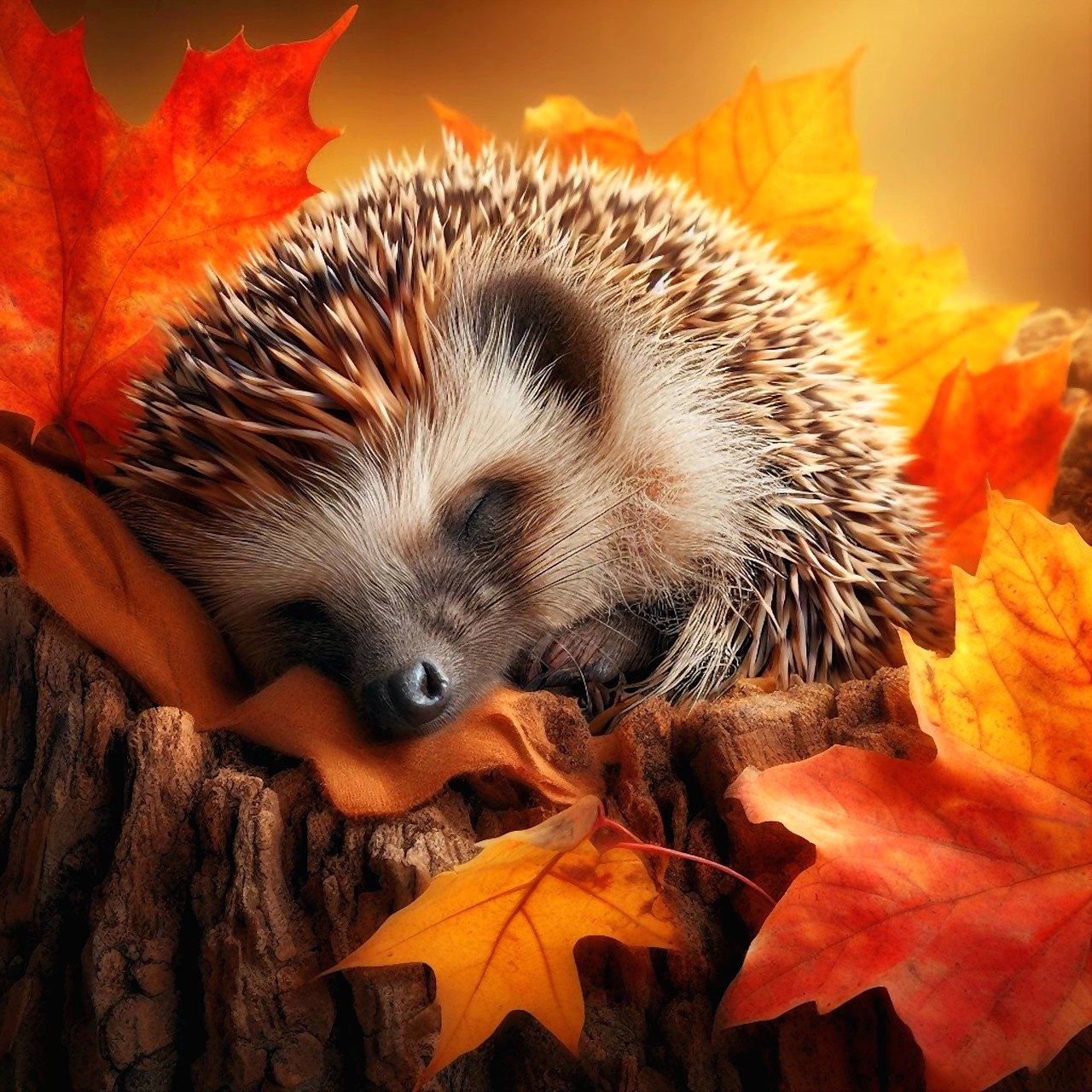